Министерство образования РМ                   Портфолио
Надькиной Елены Егоровны
воспитателя
МДОУ «Детский сад №79» го Саранск
Дата рождения: 02.05.1972г.
 Профессиональное образование: высшее,  МГУ имени Н. П. Огарева, филологический факультет, окончила в 1994 году, диплом ЭВ №213804,  дата выдачи 28.06.1994 года
 Квалификация :«Филолог, преподаватель мордовского языка и литературы, русского языка и   литературы»
Переподготовка: Ичалковский педагогический колледж, по программе «Дошкольное образование»                                                                                                                                                Стаж педагогической работы: 28 лет
По специальности: 15 лет
Общий трудовой стаж: 28 лет
Дата последней аттестации: Приказ МО РМ № 179 от 22.02.2019 г.
Наличие квалификационной категории: высшая
Надькина Елена Егоровна  воспитательМДОУ г. о. Саранск «Детский сад №79 комбинированного вида»
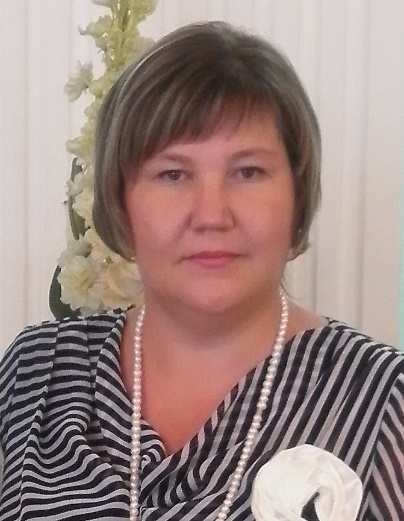 Представление педагогического опыта
Надькиной Елены Егоровныразмещен на сайте  МДОУ «Детский сад №79 комбинированного вида» https://upload2.schoolrm.ru/iblock/518/518b5eafb9f794532f7cba9d80058685/ped-opyt.docx
1. Участие в инновационной (экспериментальной) деятельности
Муниципальный уровень
инновационная деятельность МДОУ «Детский сад №79 комбинированного вида»
«Использование эффективных педагогических технологий в речевом развитии детей дошкольного возраста», 2018-2023г.г.
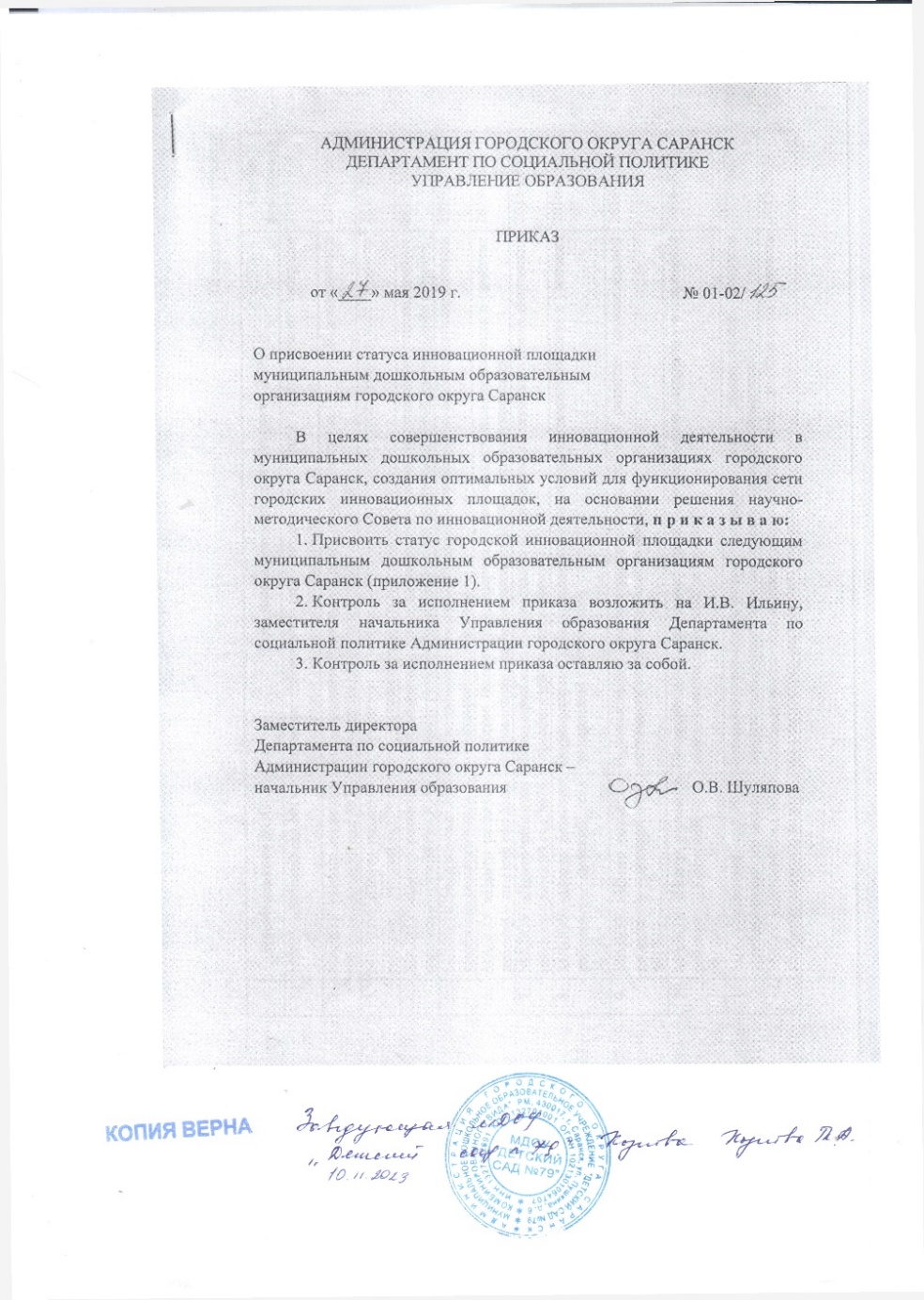 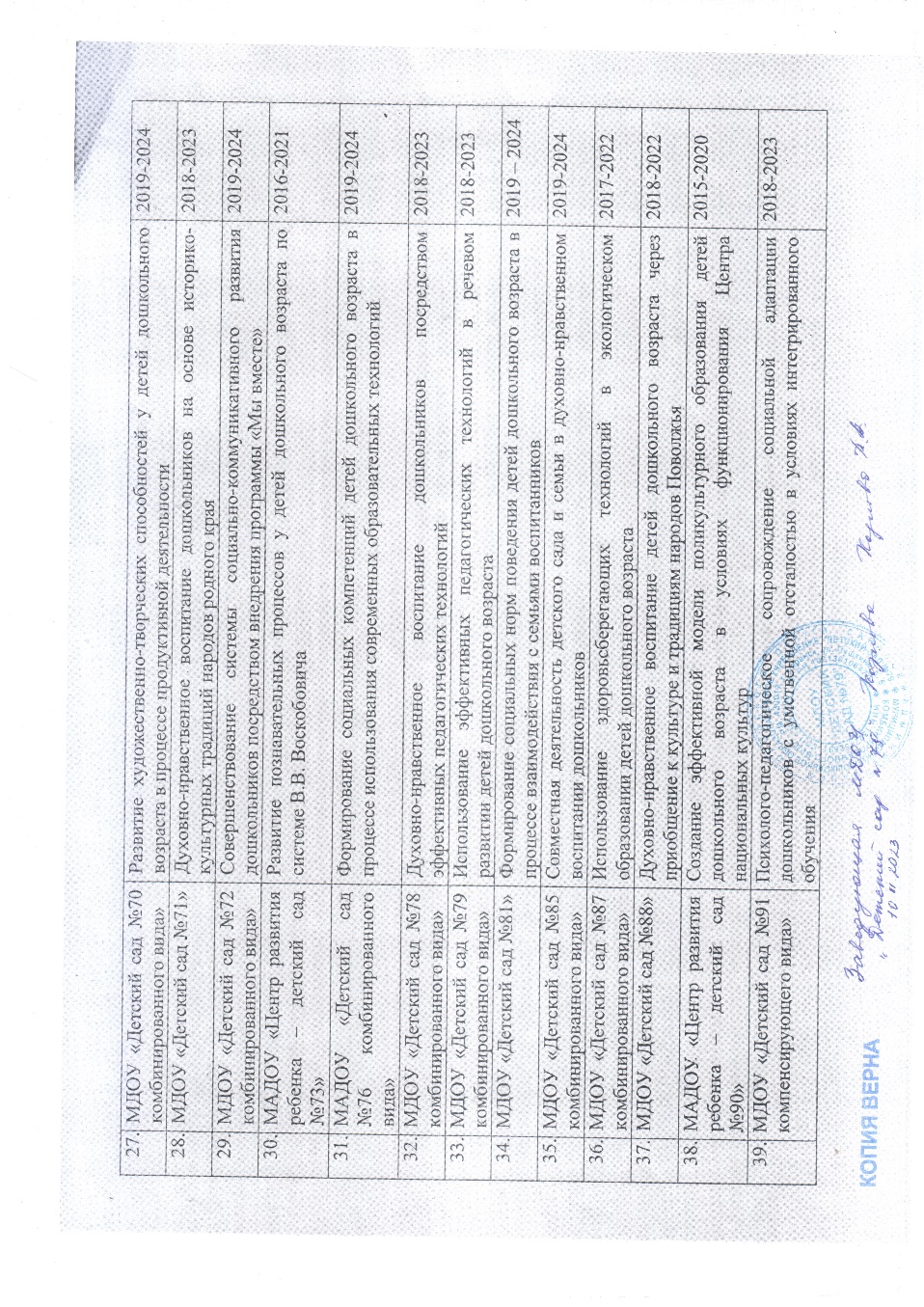 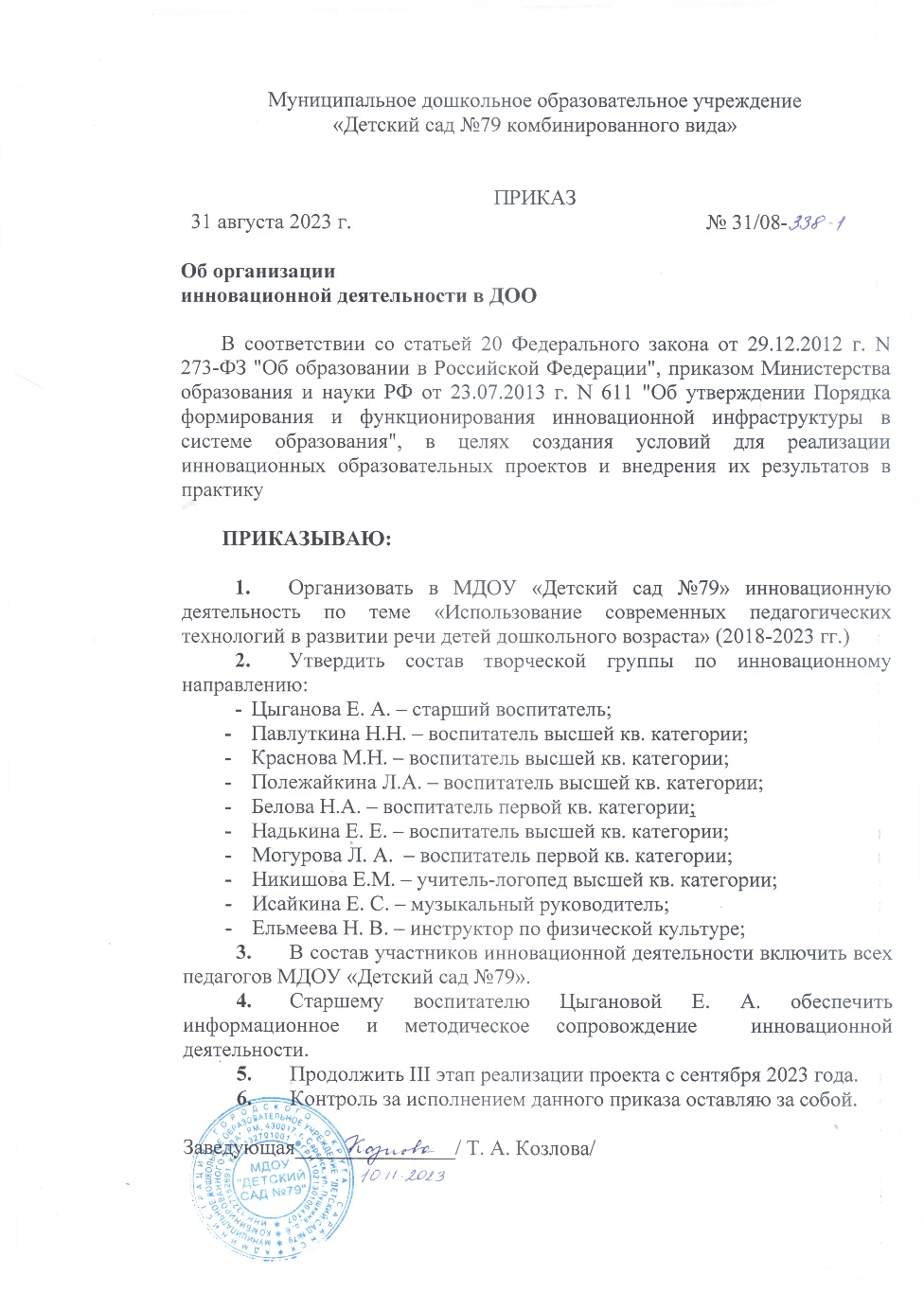 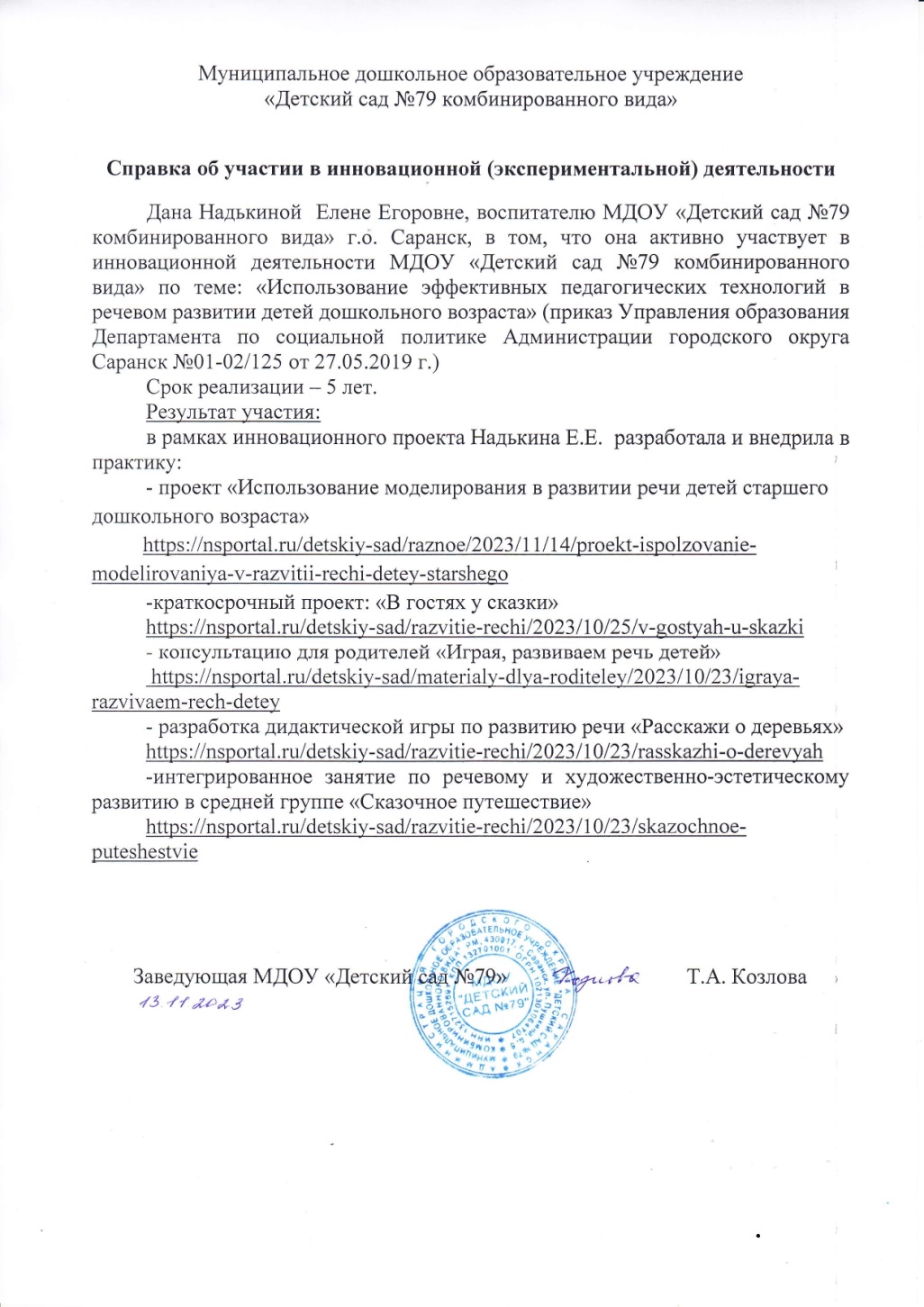 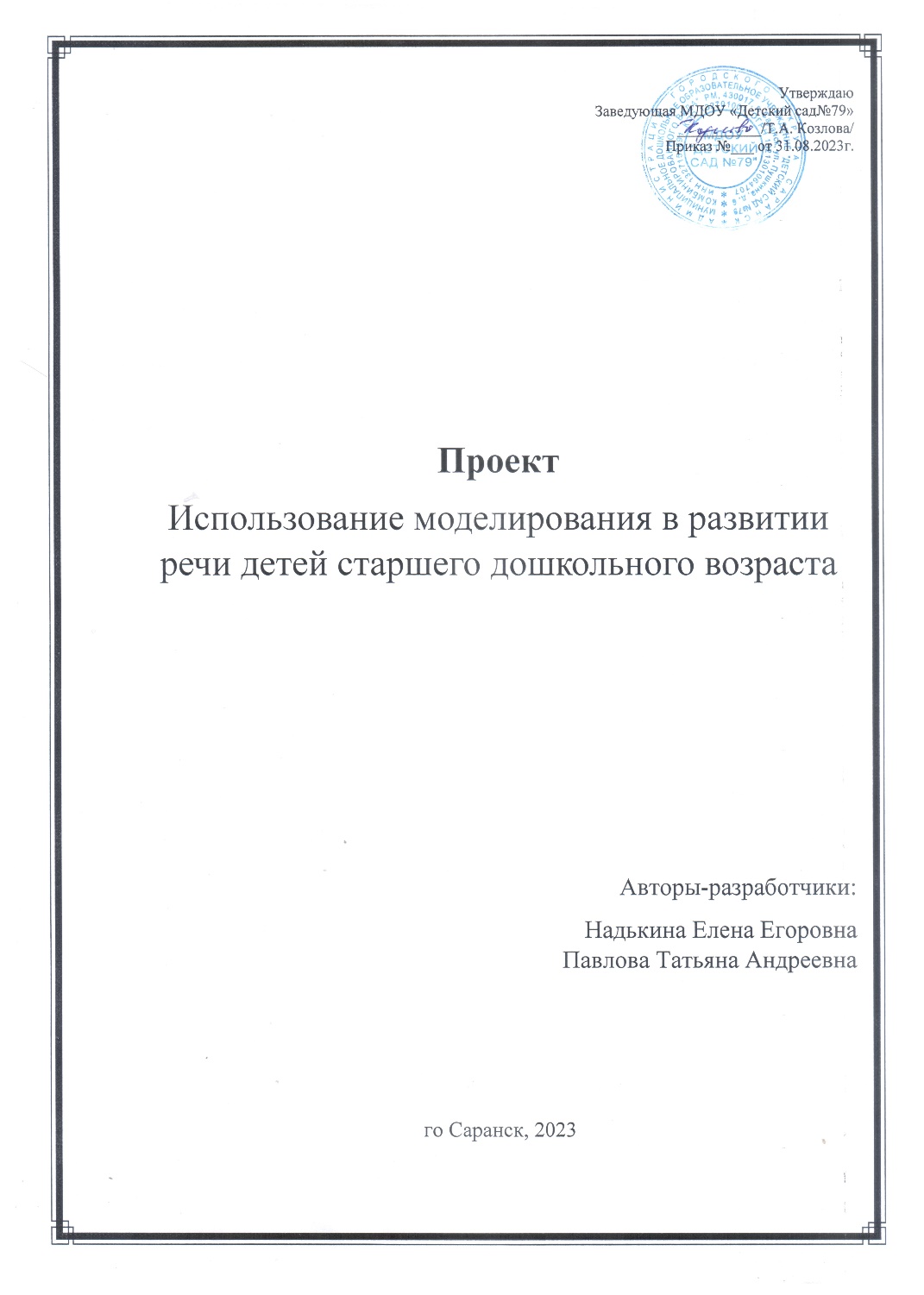 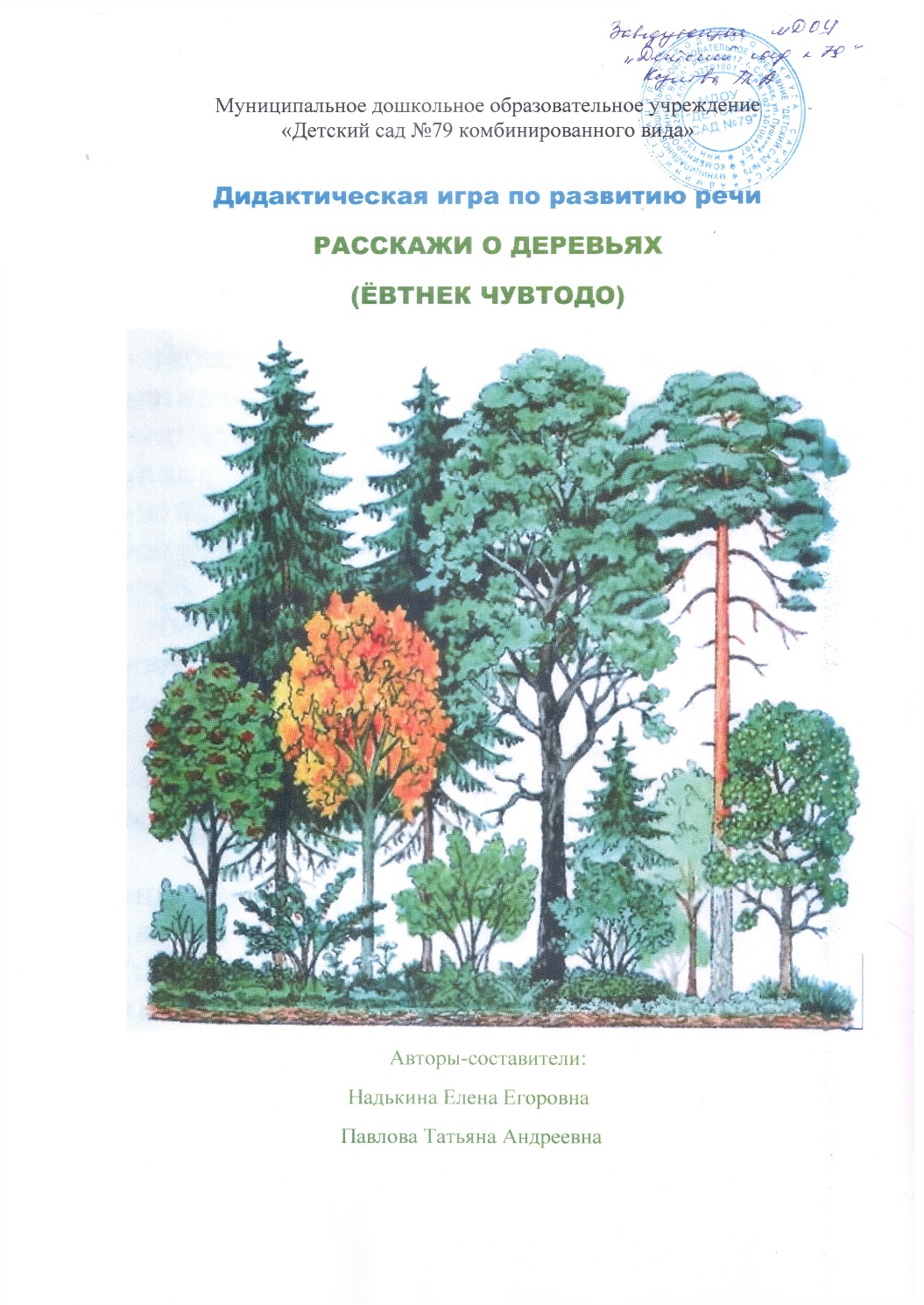 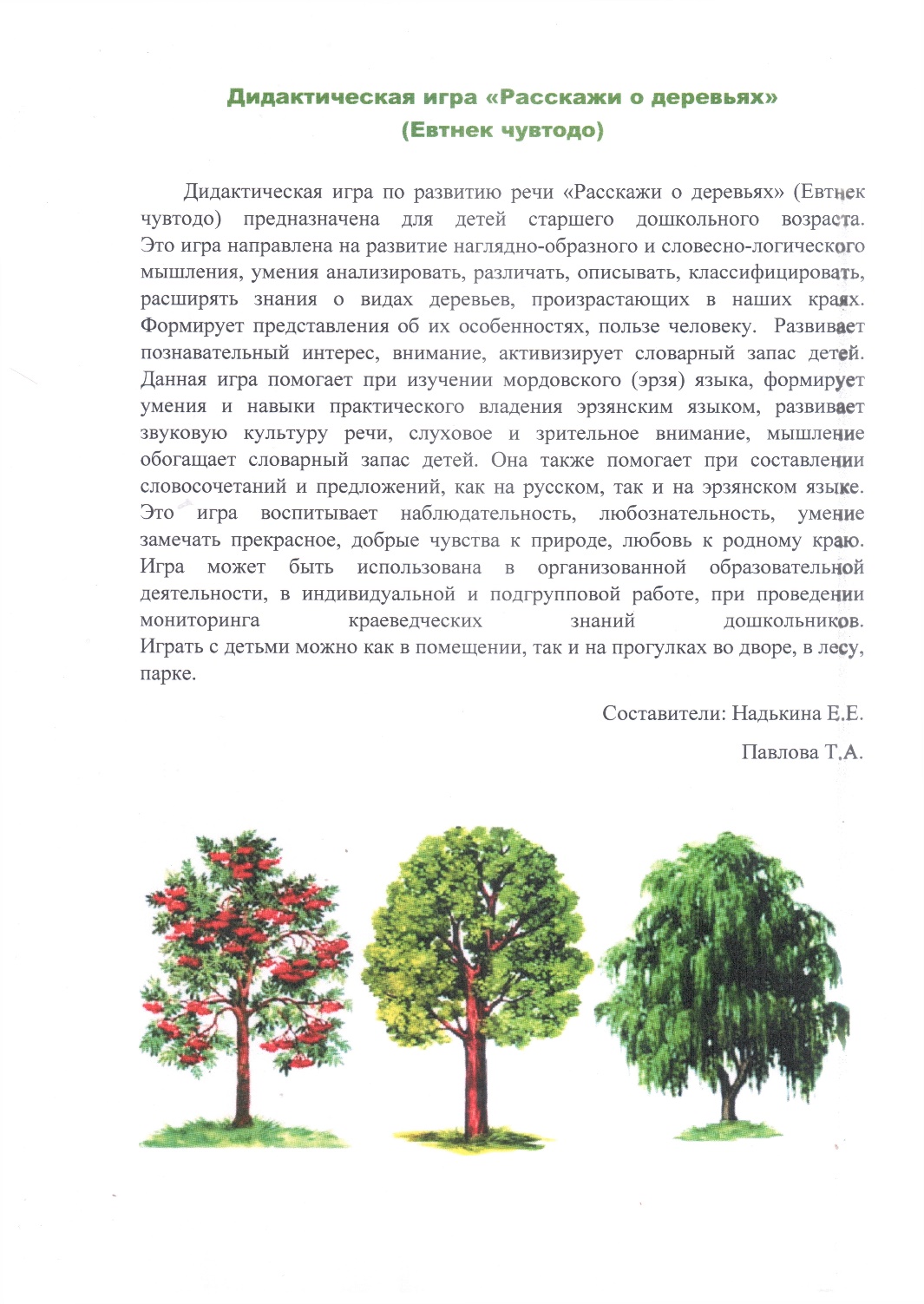 2. Наставничество
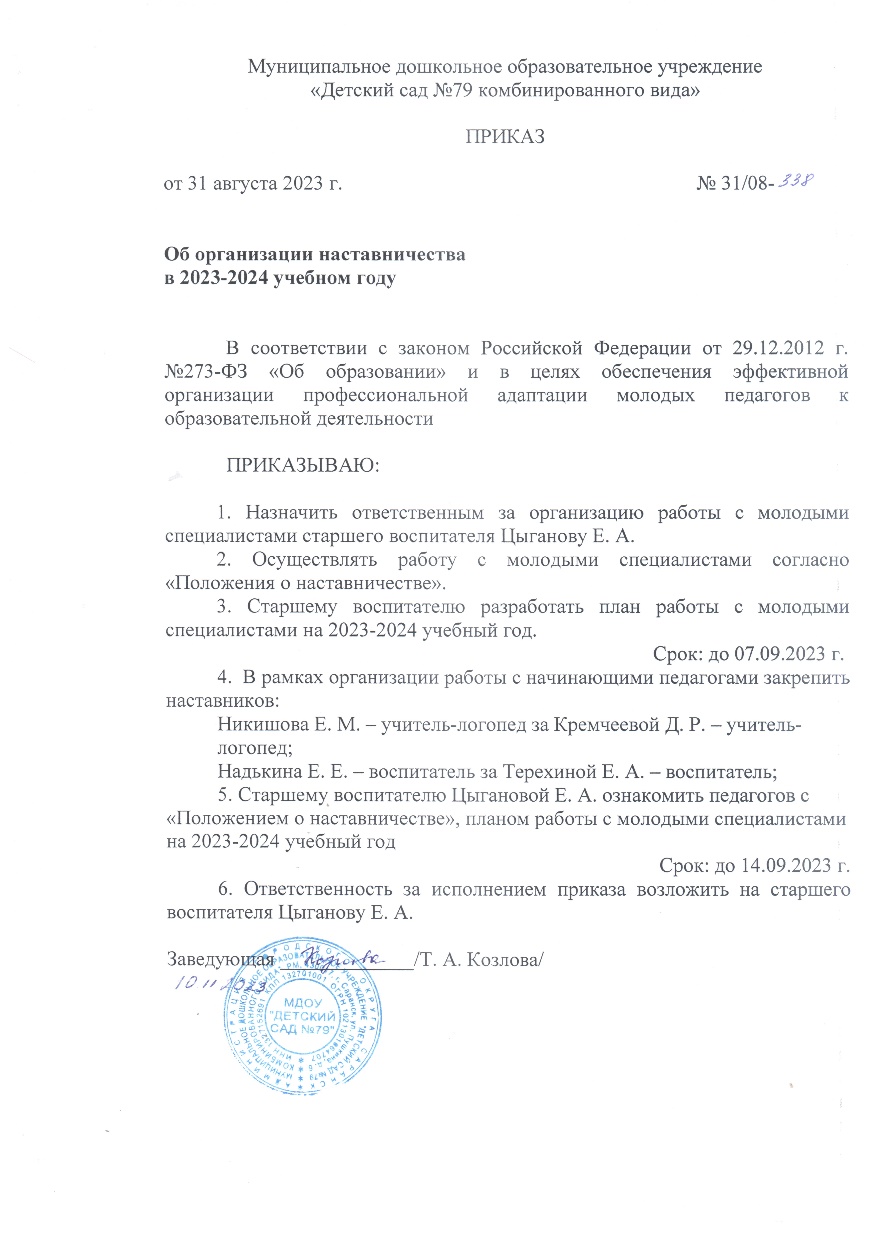 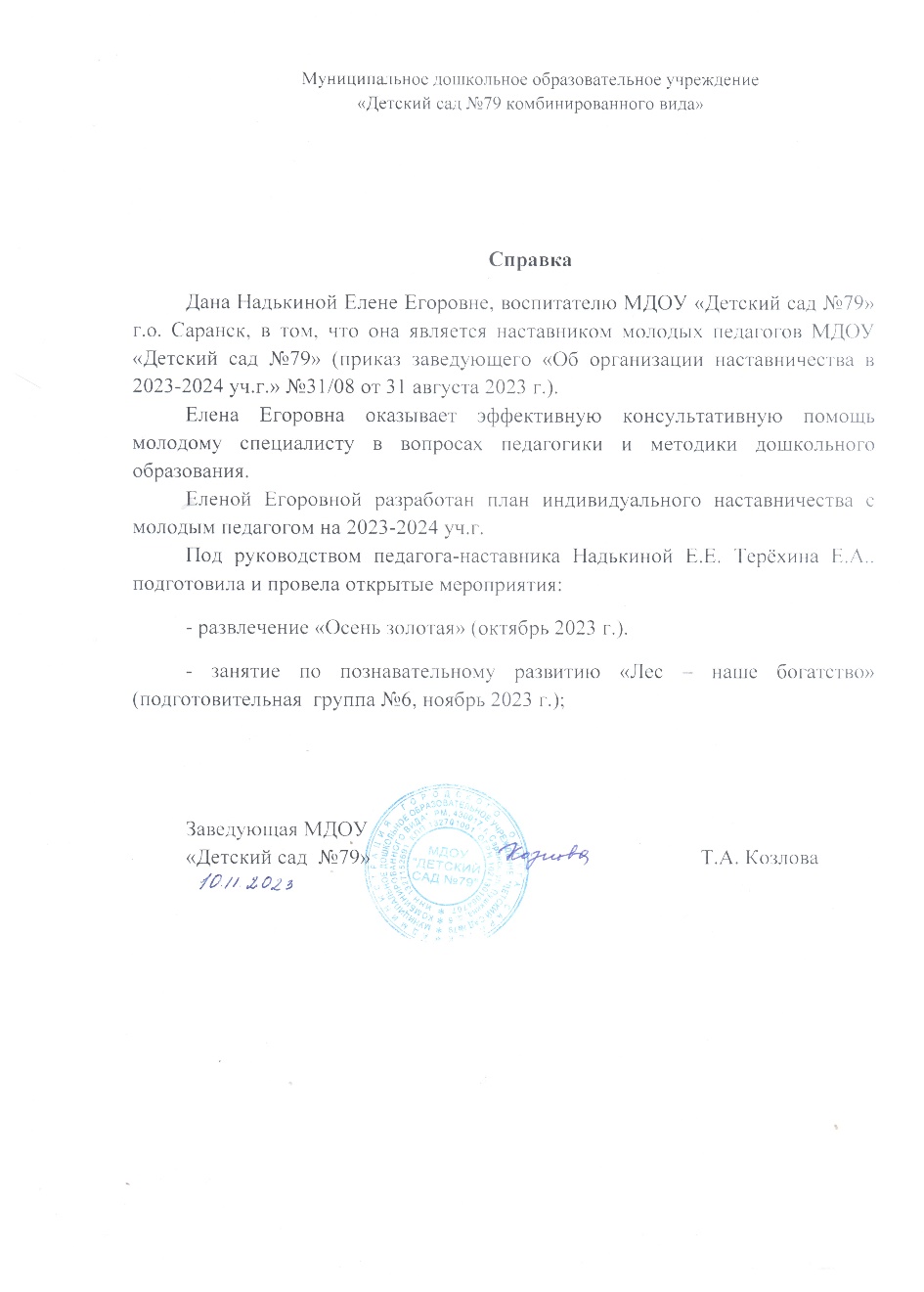 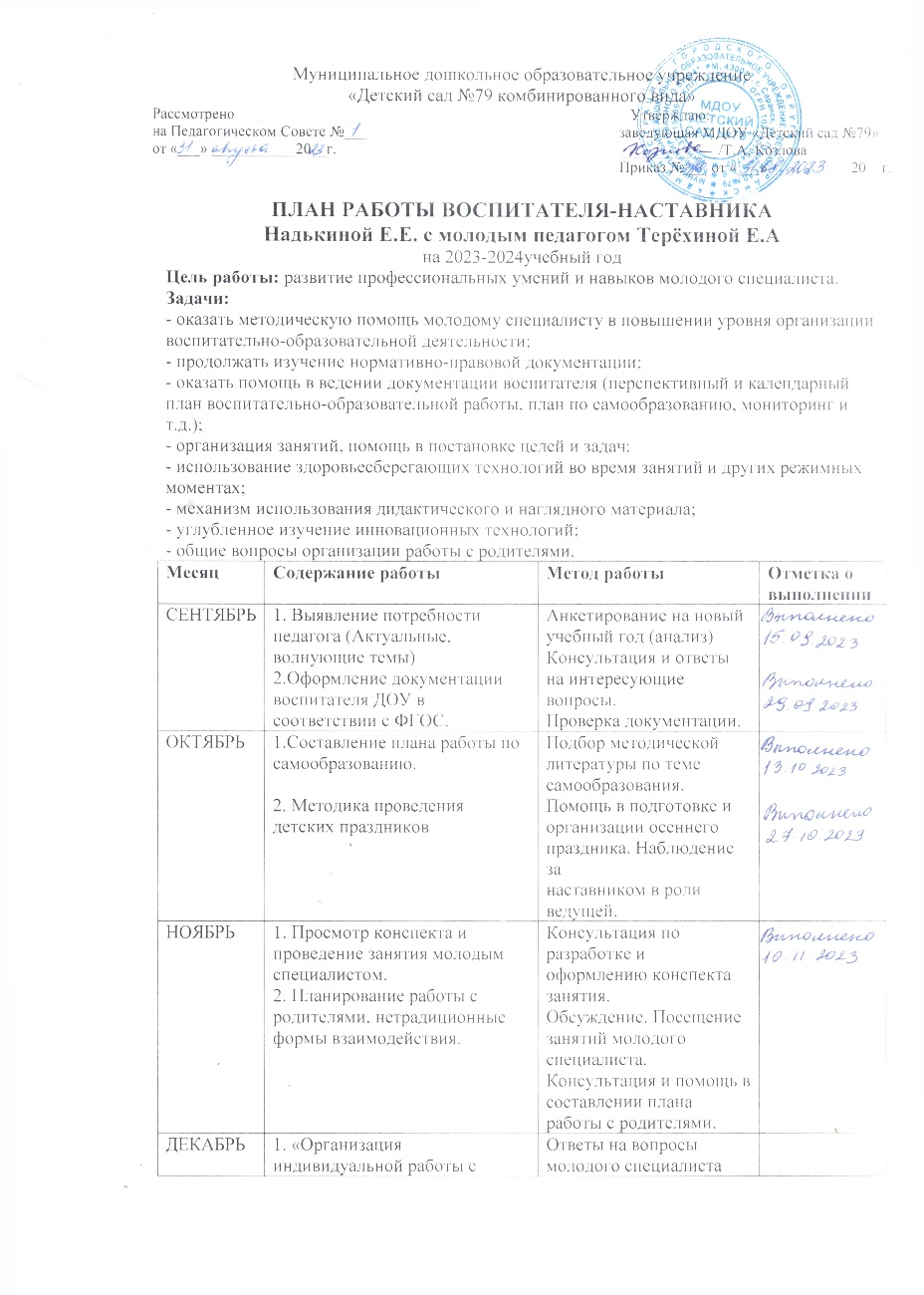 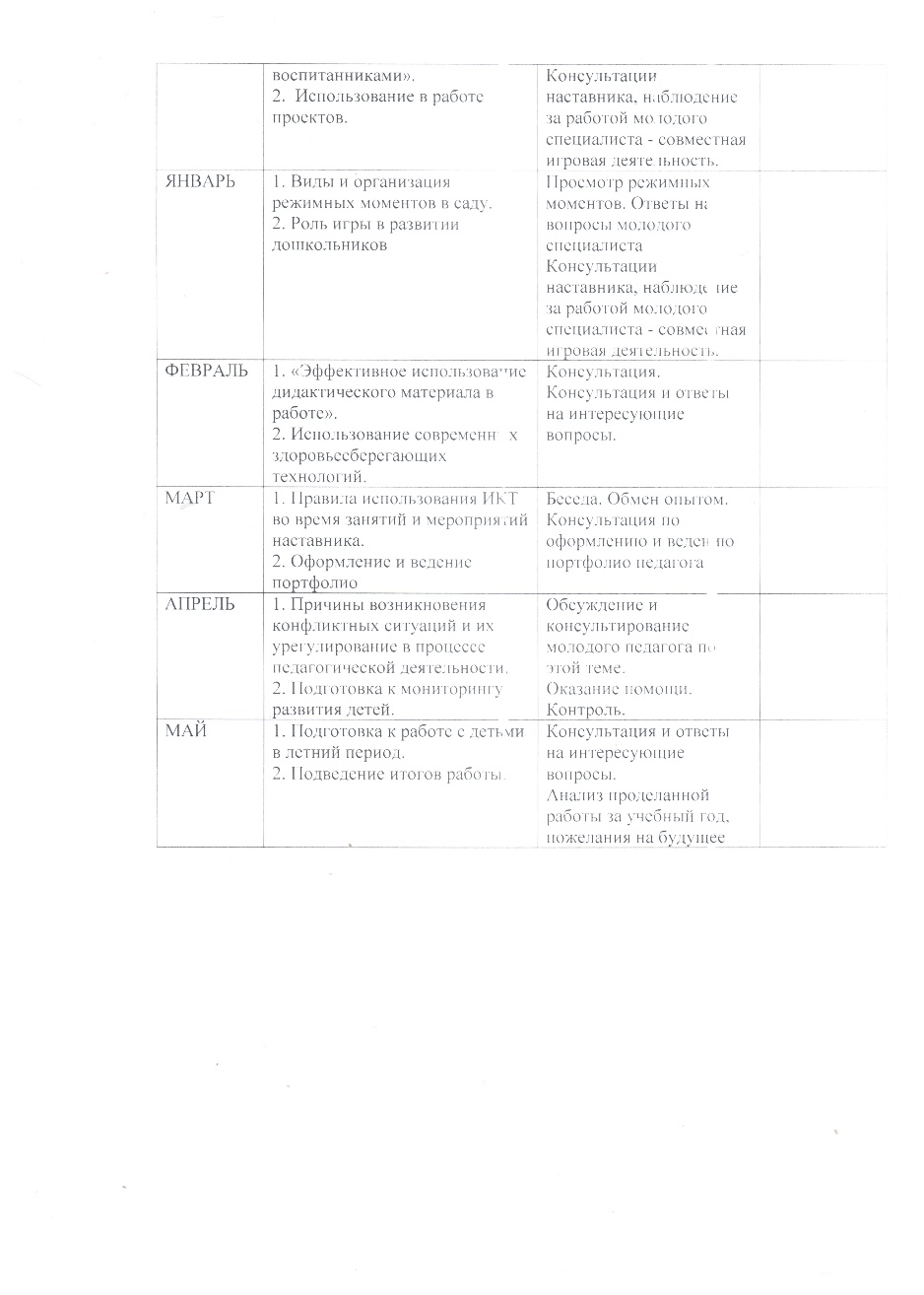 3. Наличие публикаций
Интернет - 
Муниципальный уровень –  
Республиканский уровень – 
Российский уровень – 
Международный уровень –
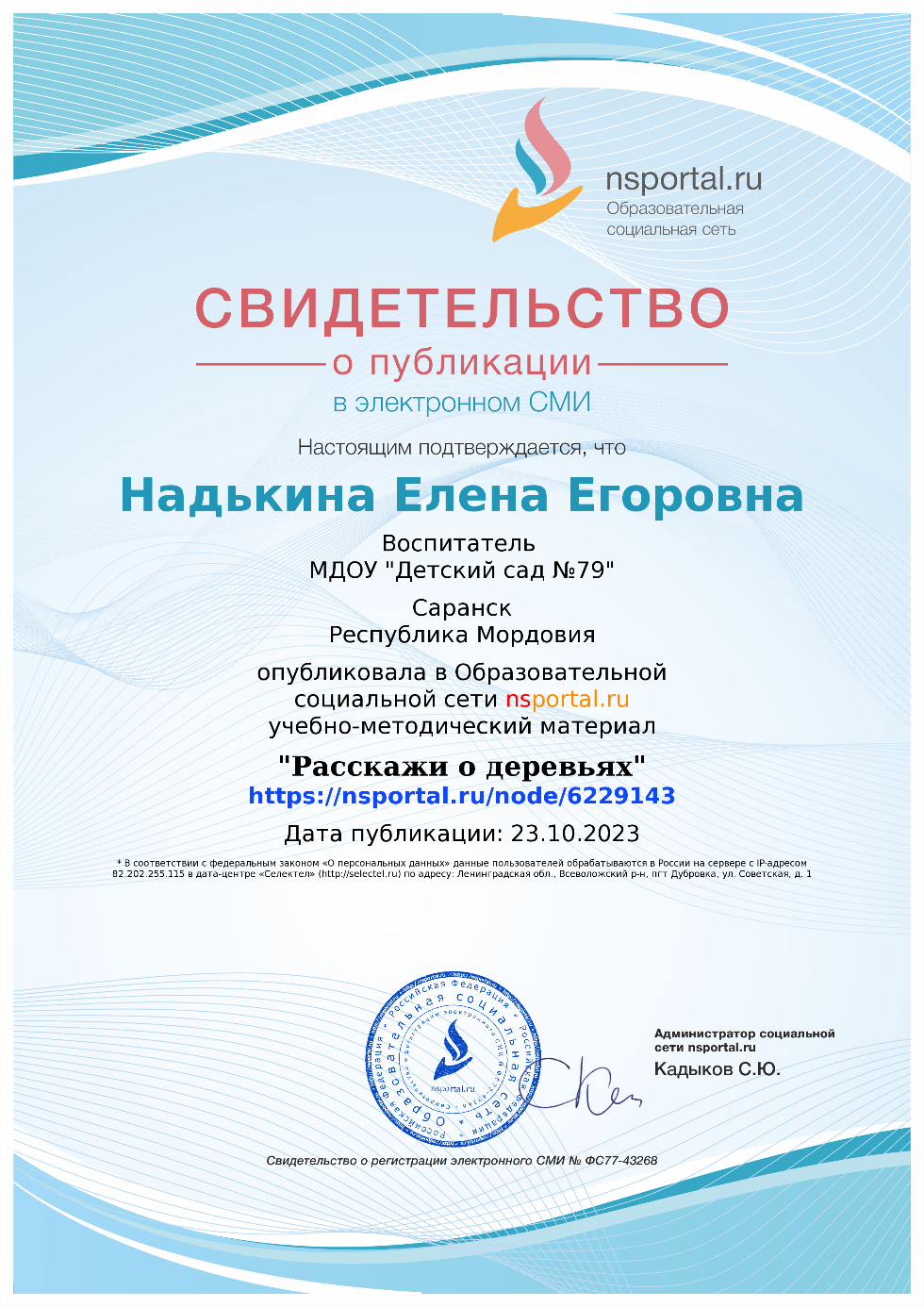 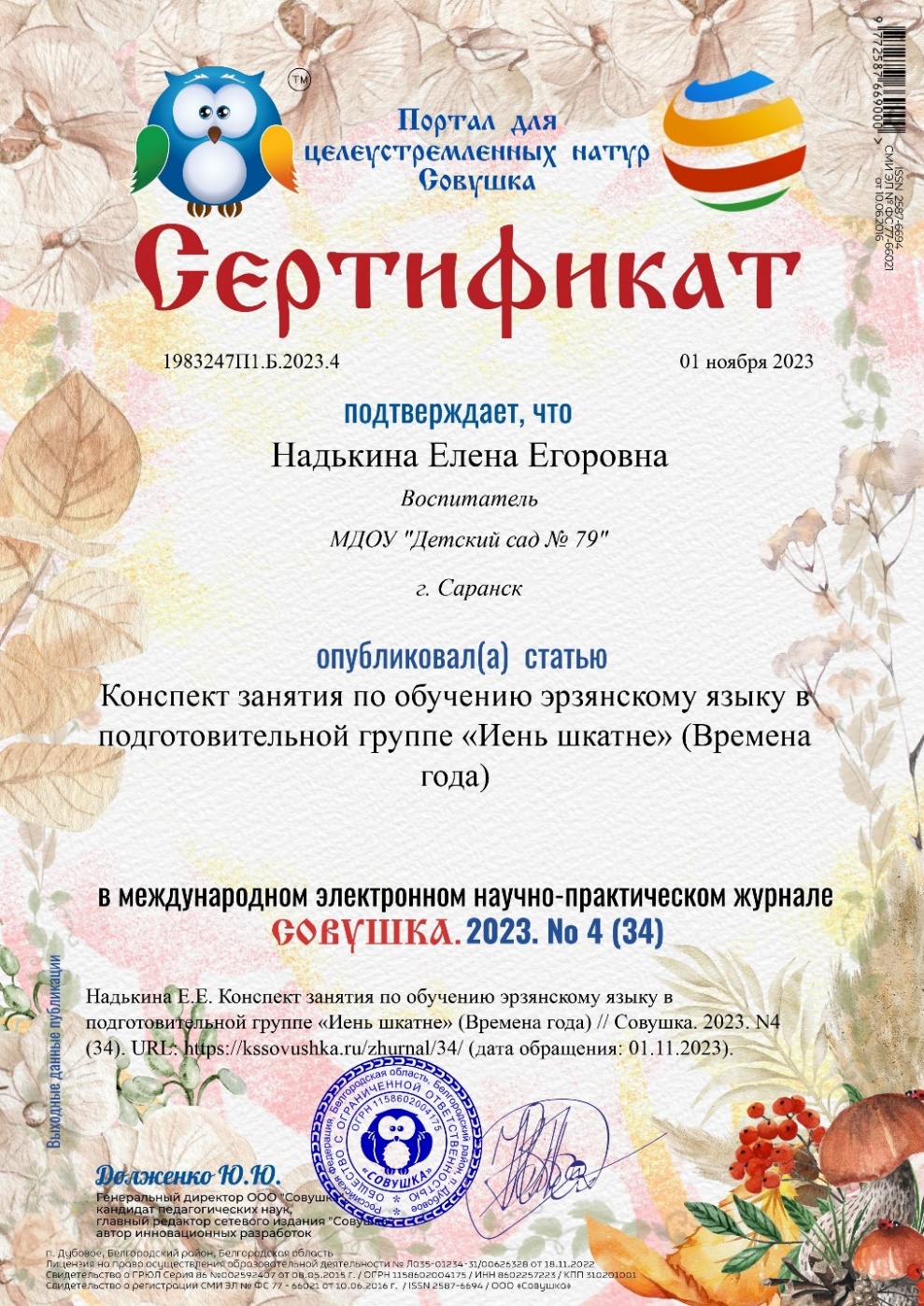 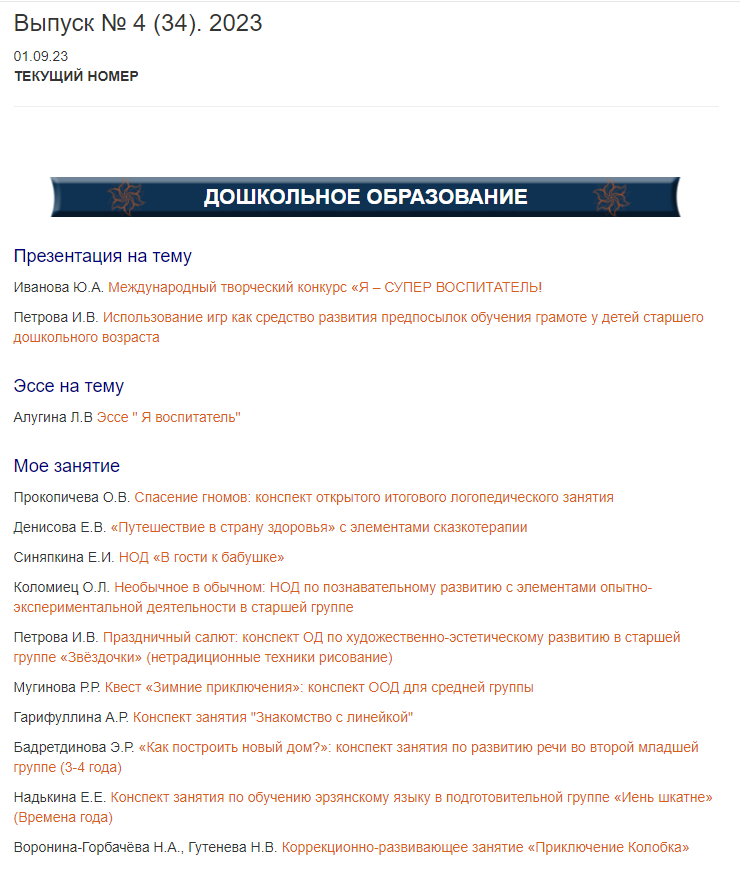 4. Результаты участия воспитанников в конкурсах, выставках, турнирах, соревнованиях, акциях, фестивалях
Интернет-конкурсы – 
Муниципальный уровень –  
Республиканский уровень – 
Всероссийский уровень – 
Международный уровень –
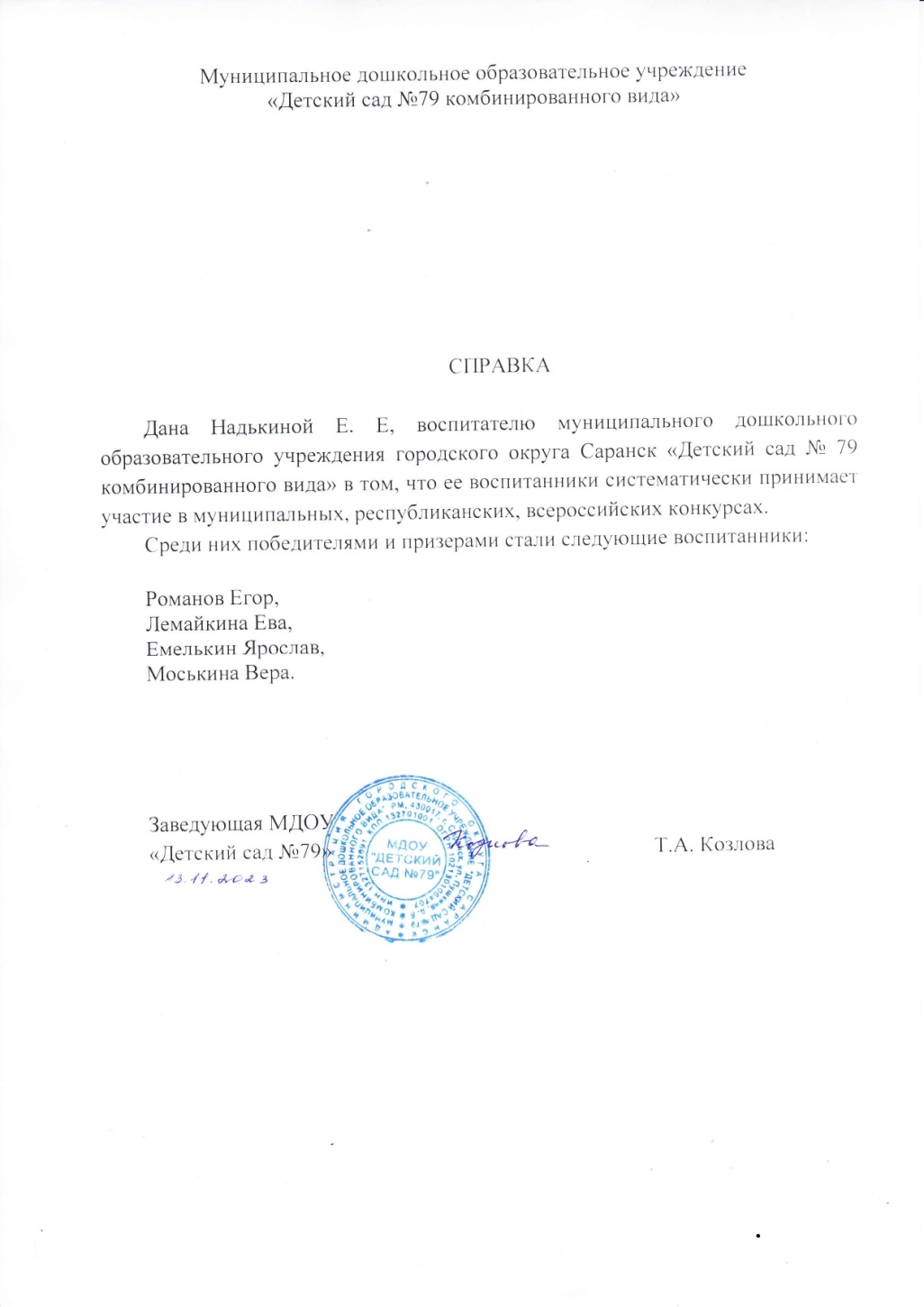 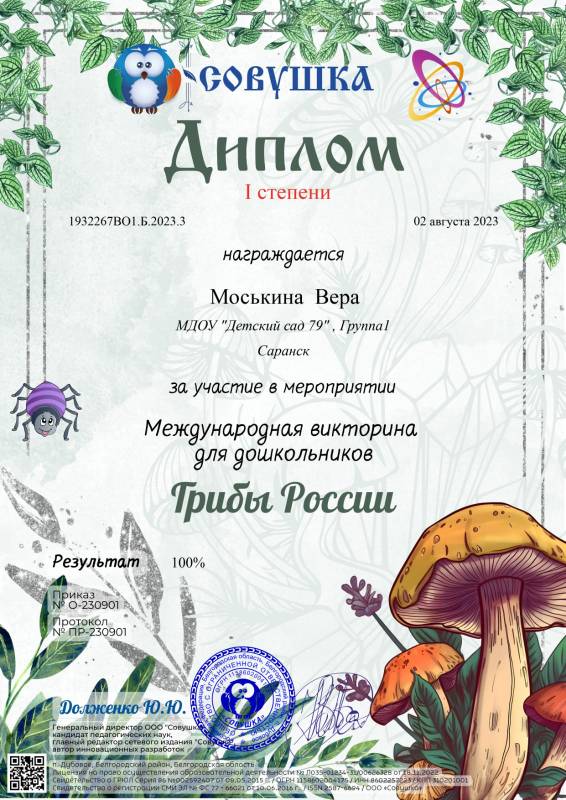 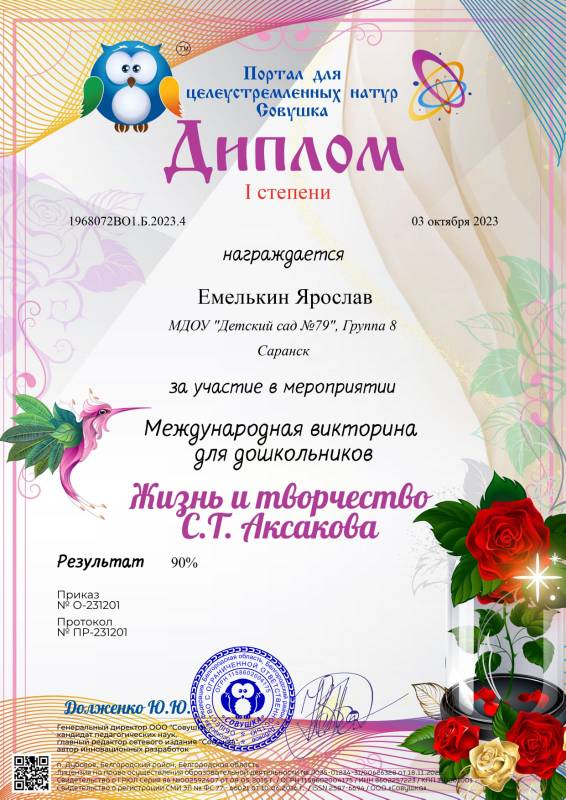 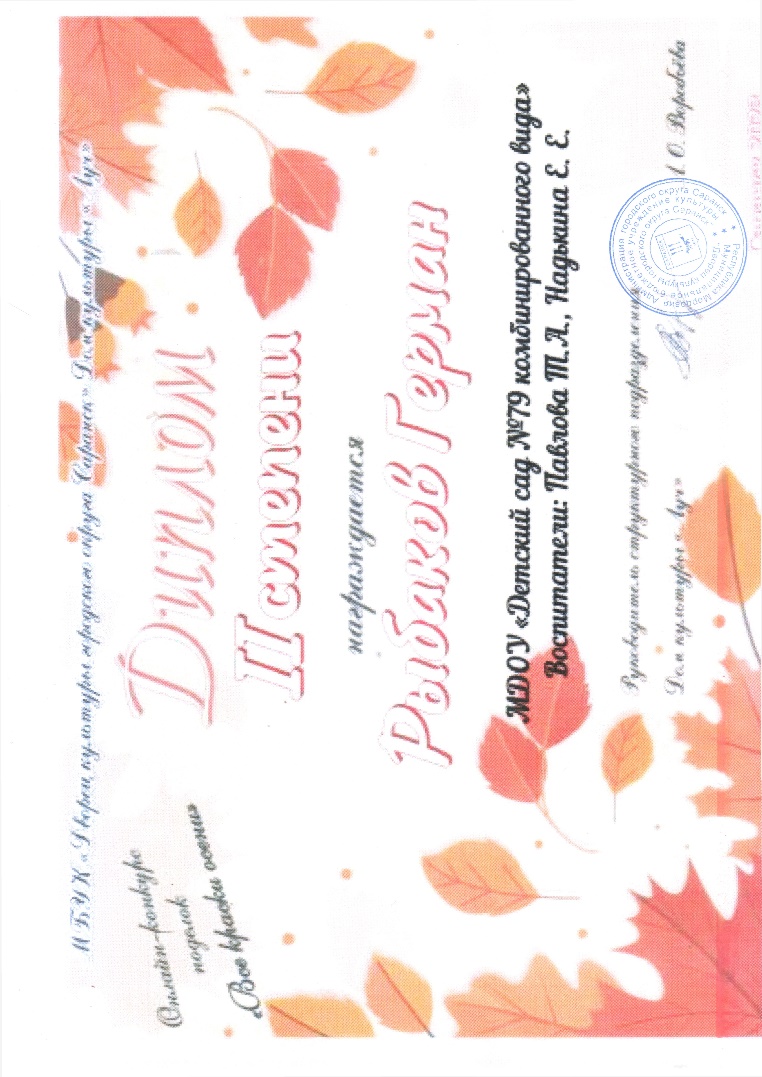 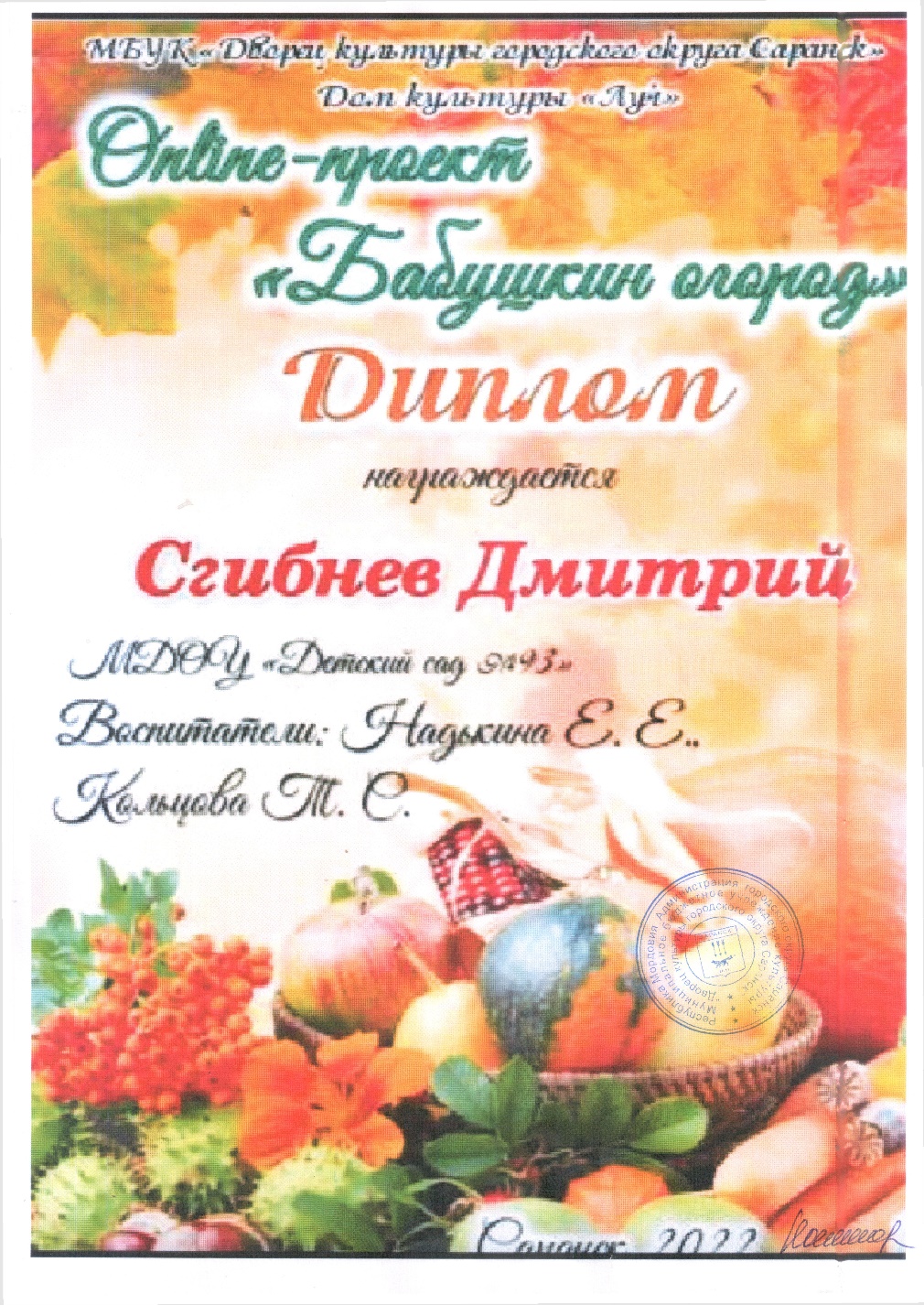 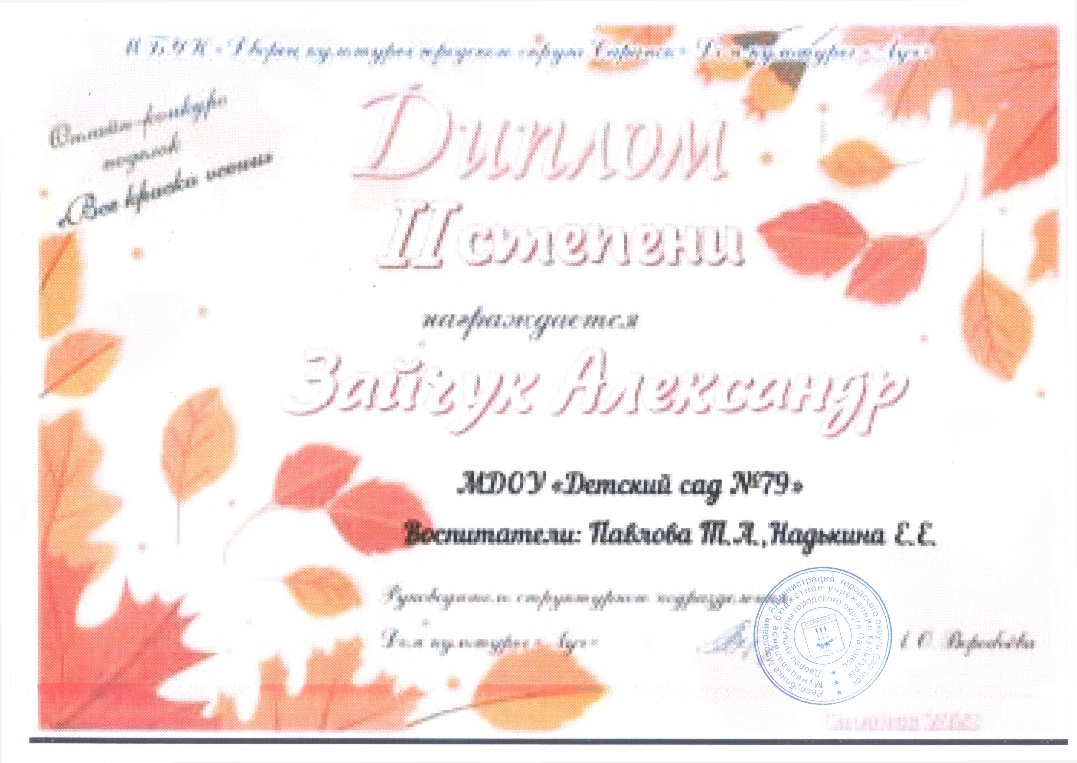 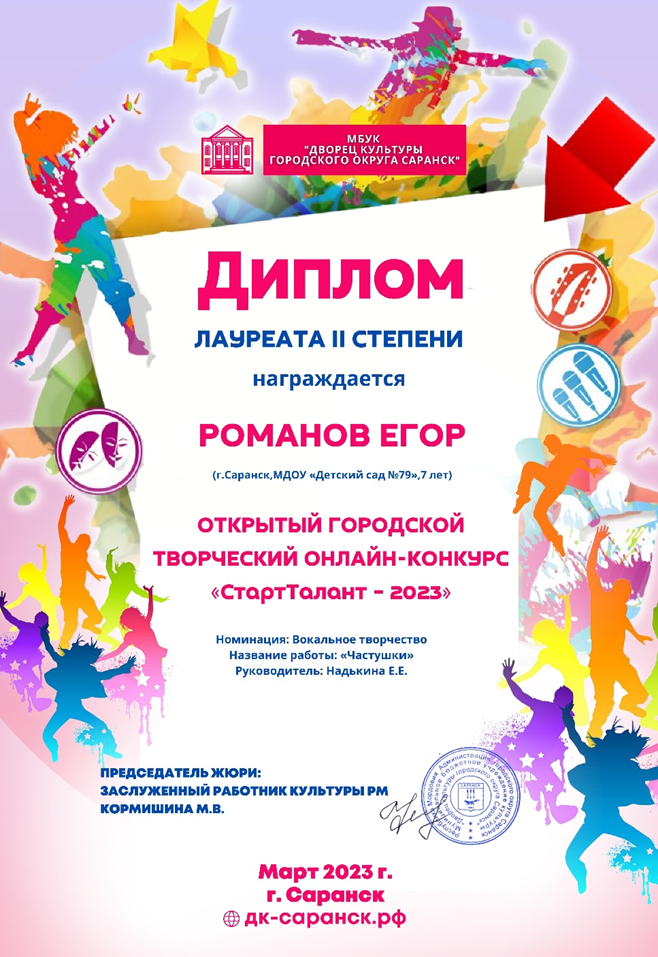 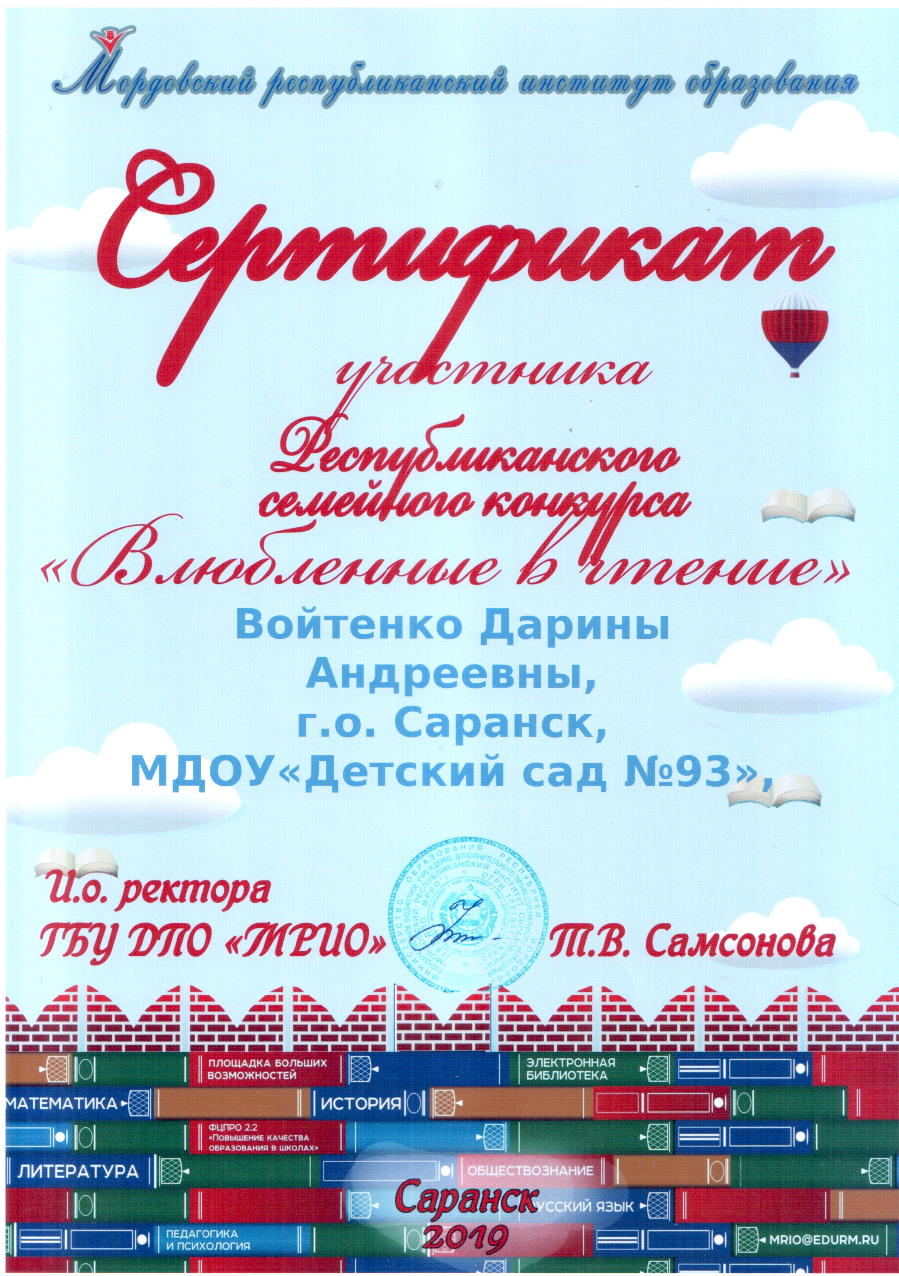 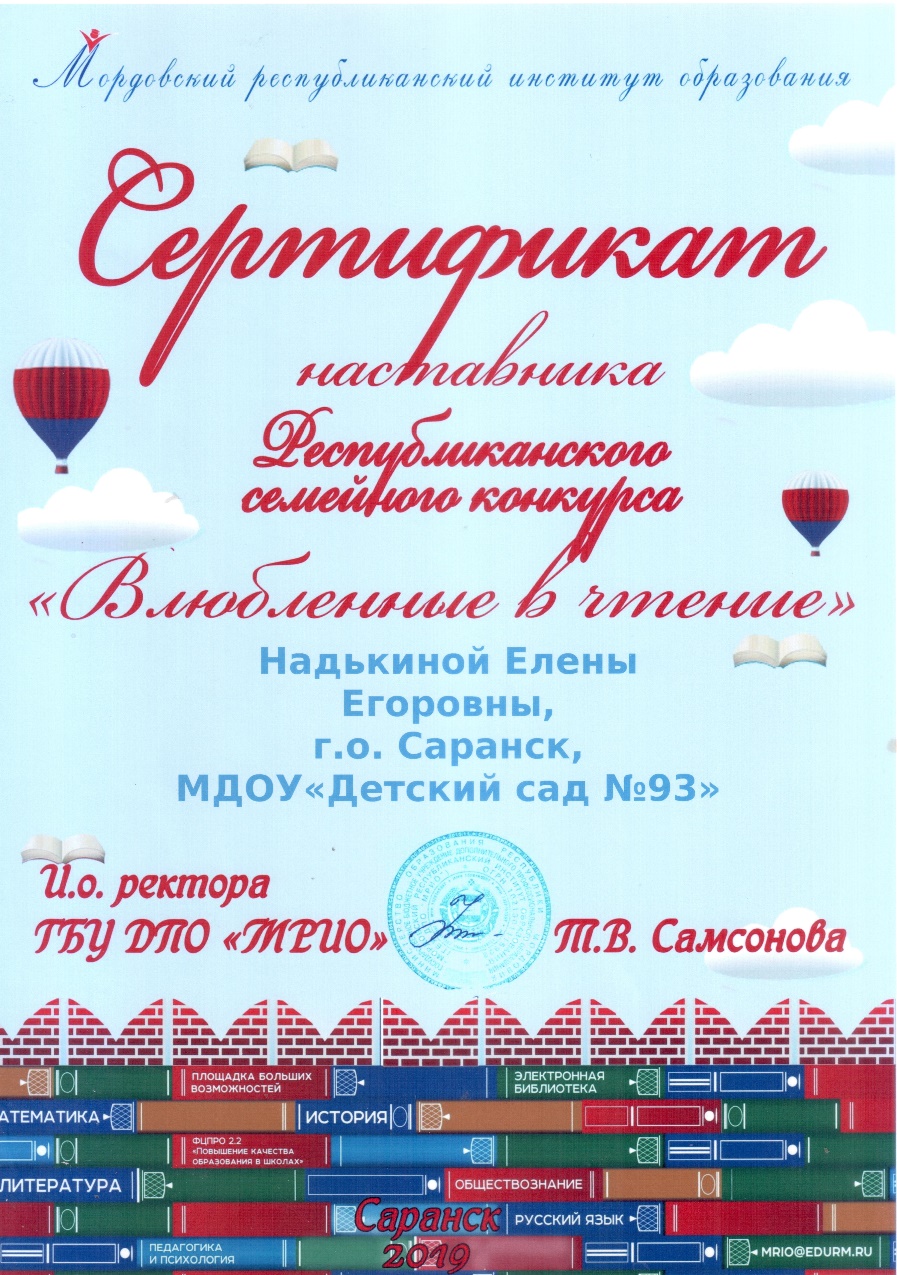 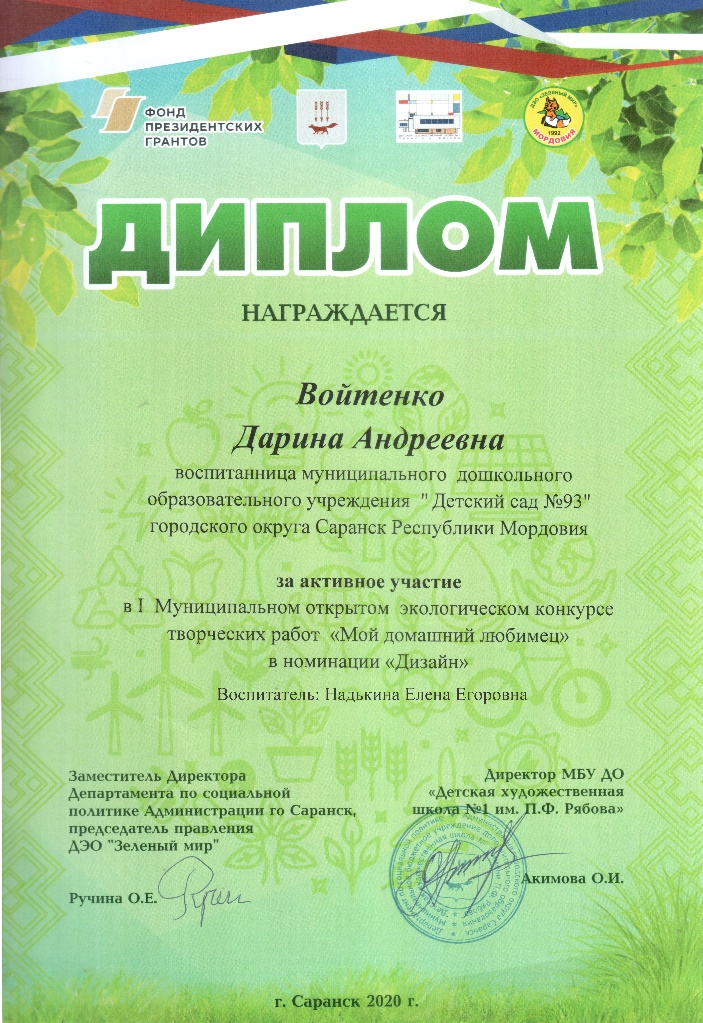 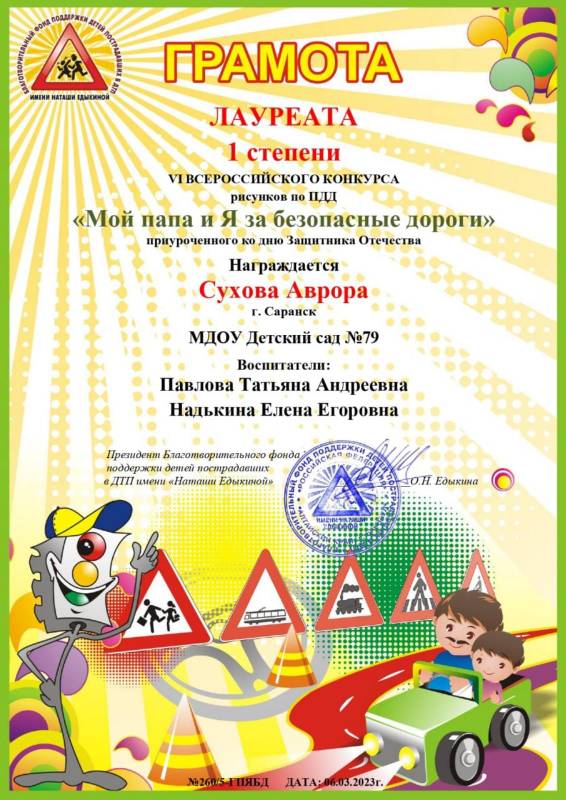 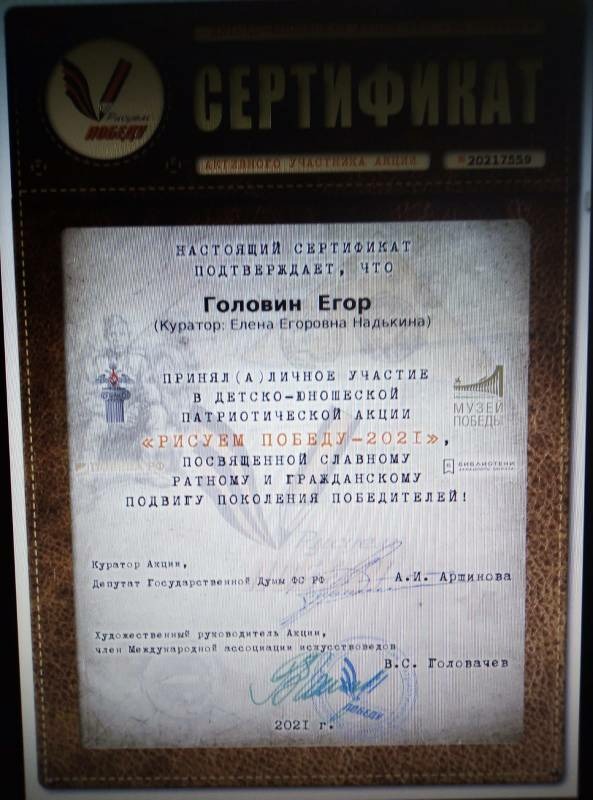 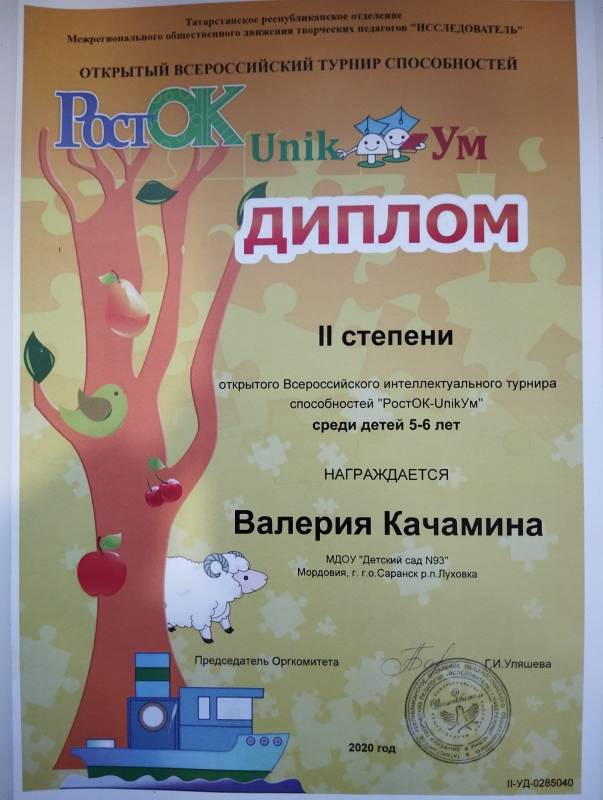 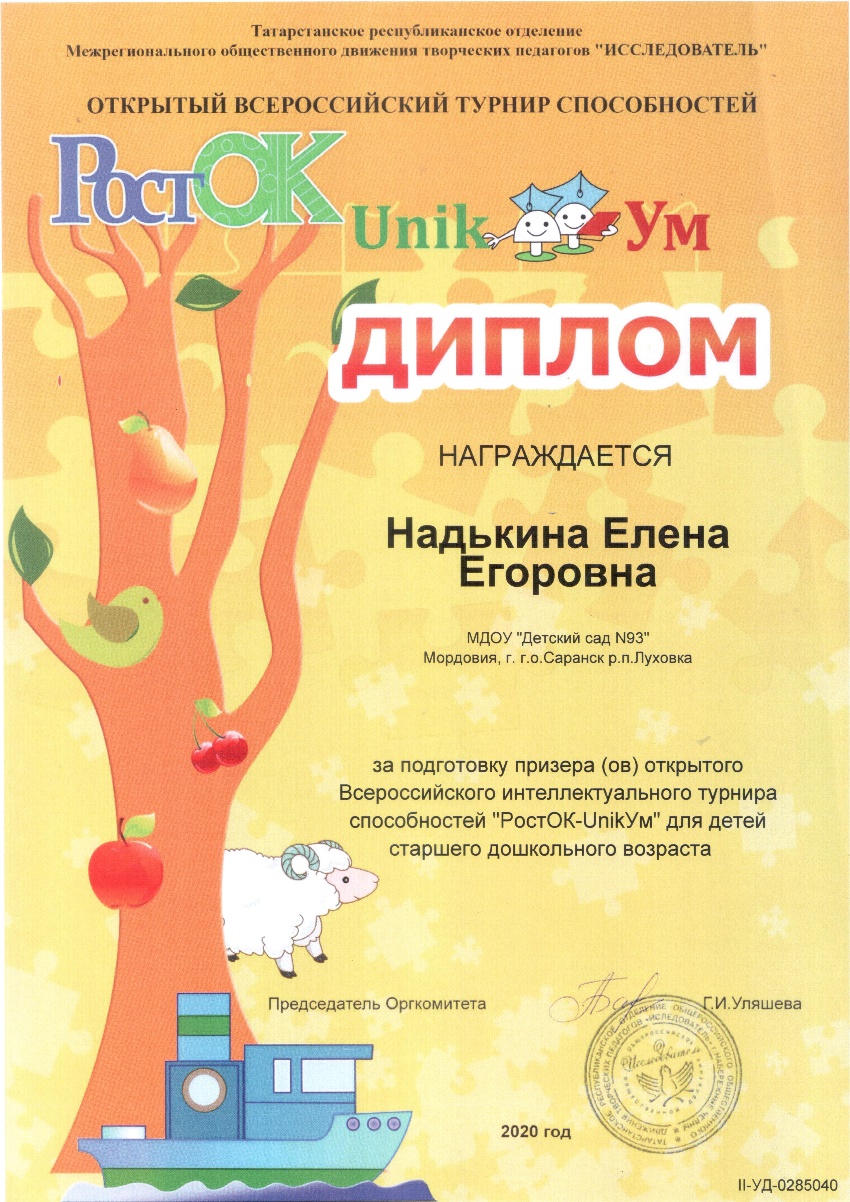 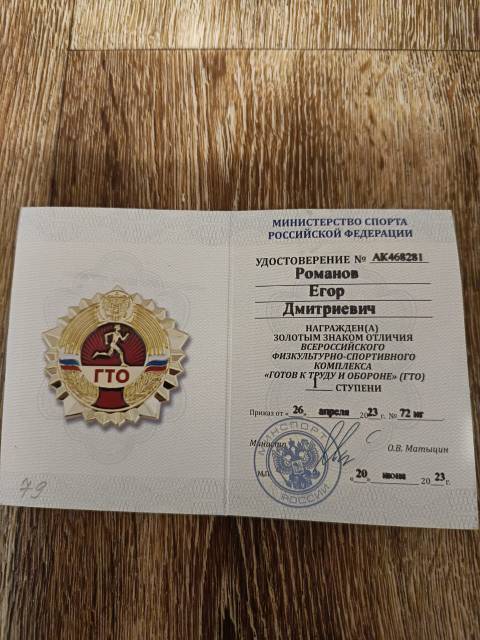 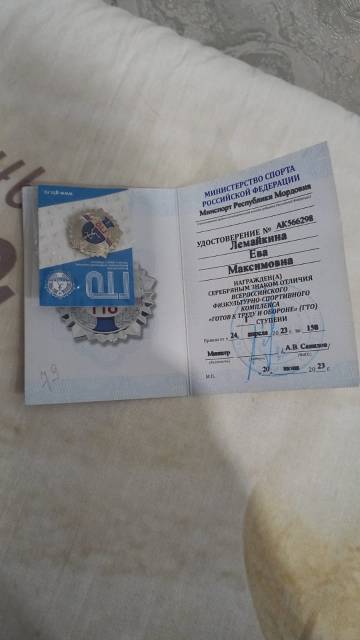 5. Наличие авторских программ, методических пособий
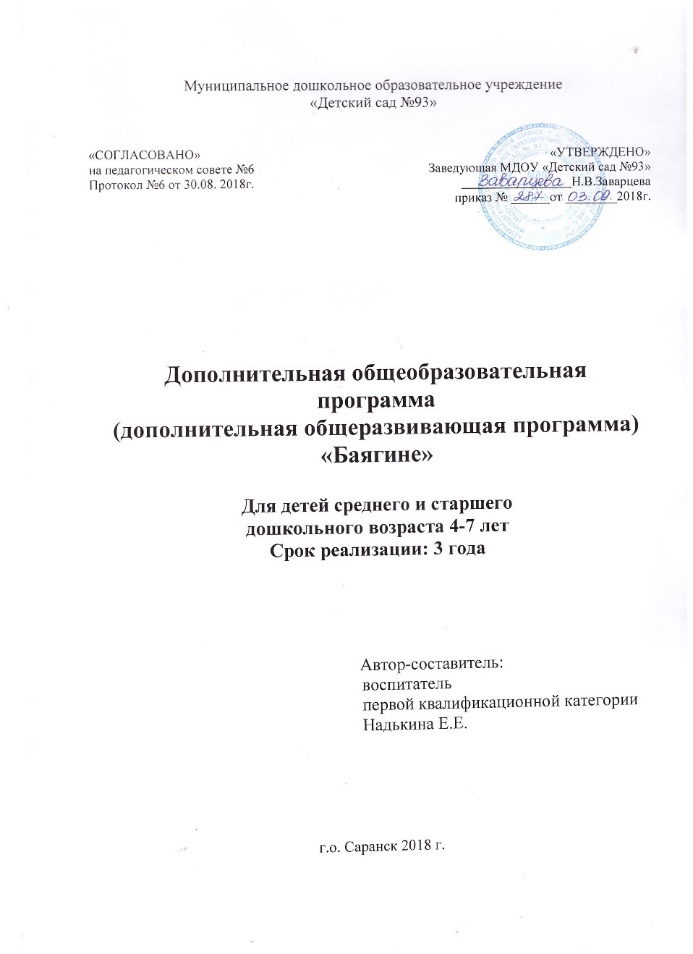 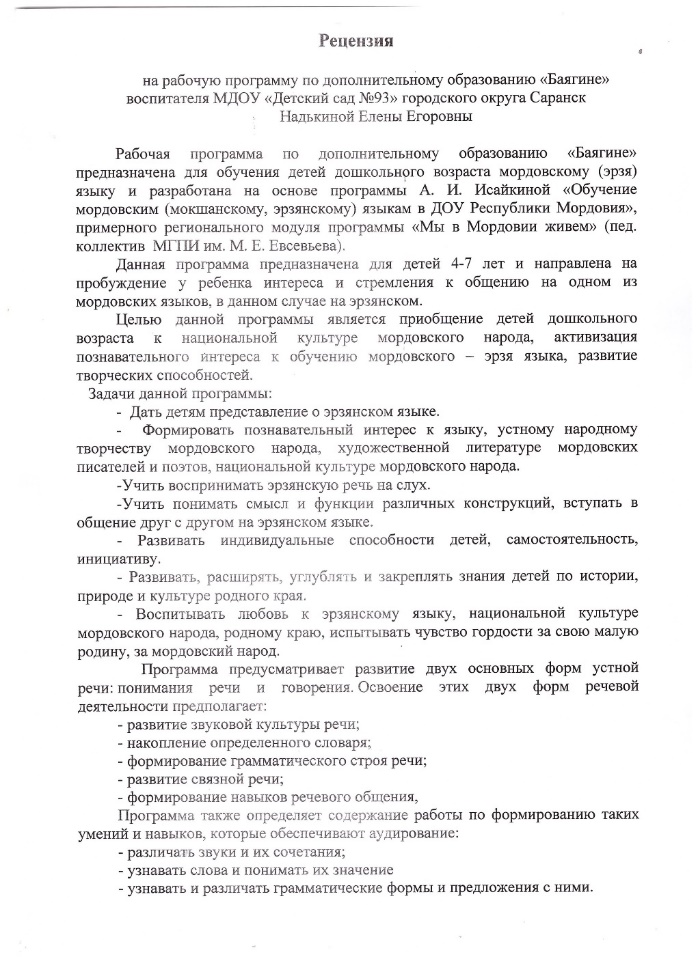 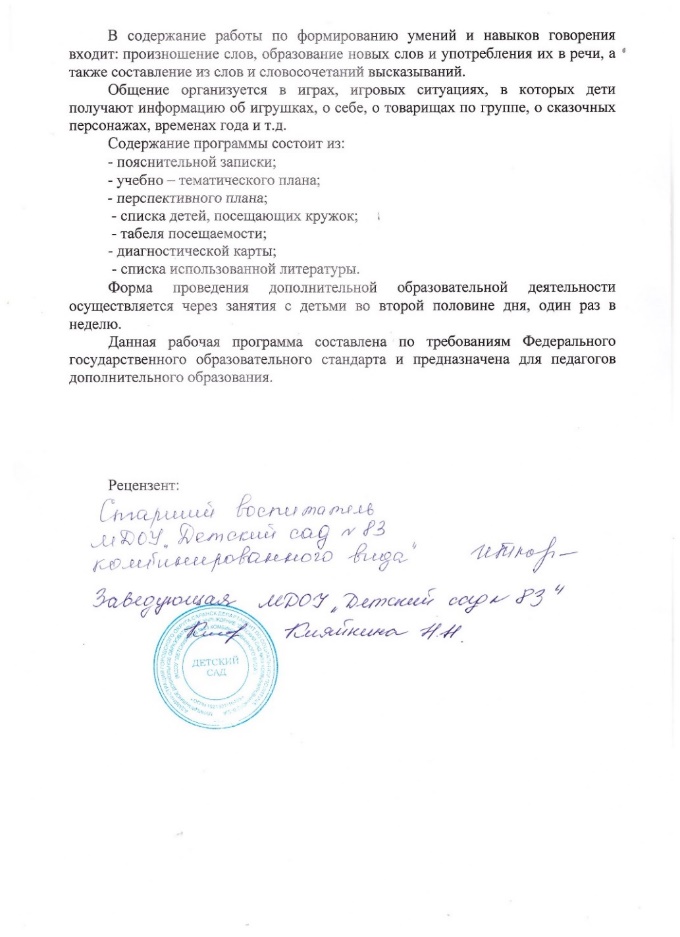 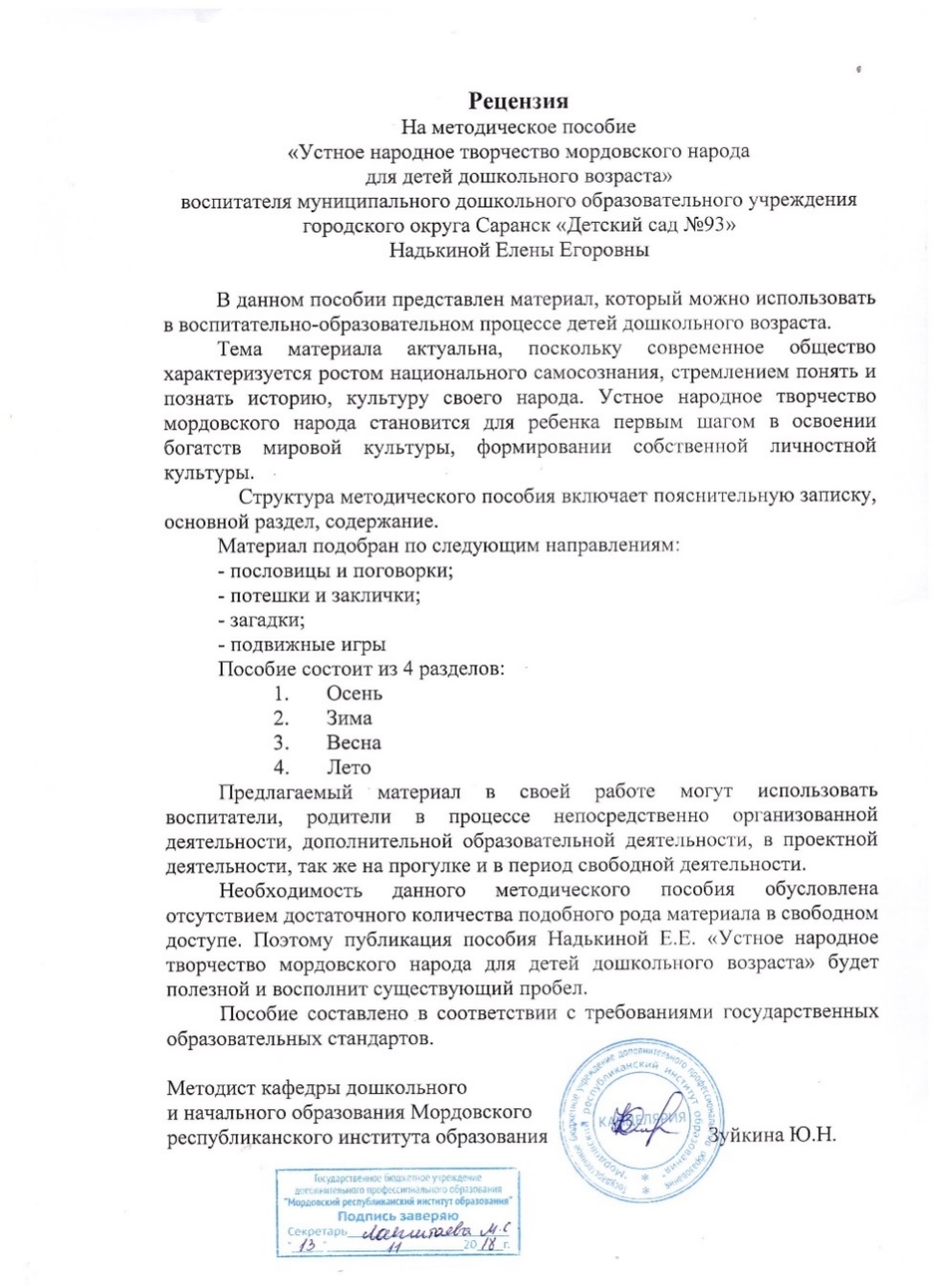 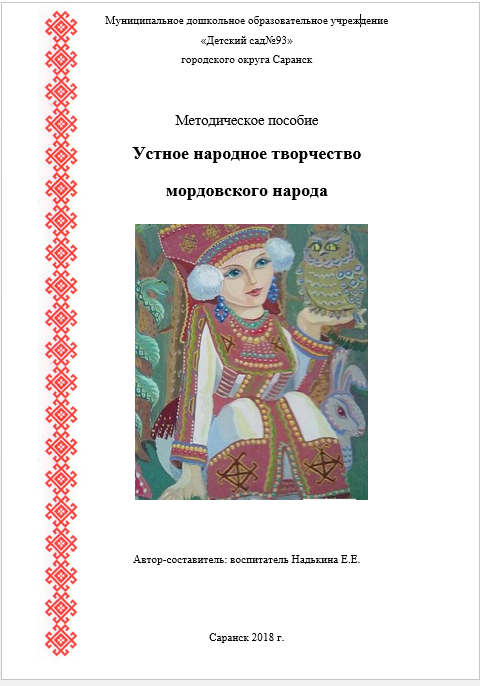 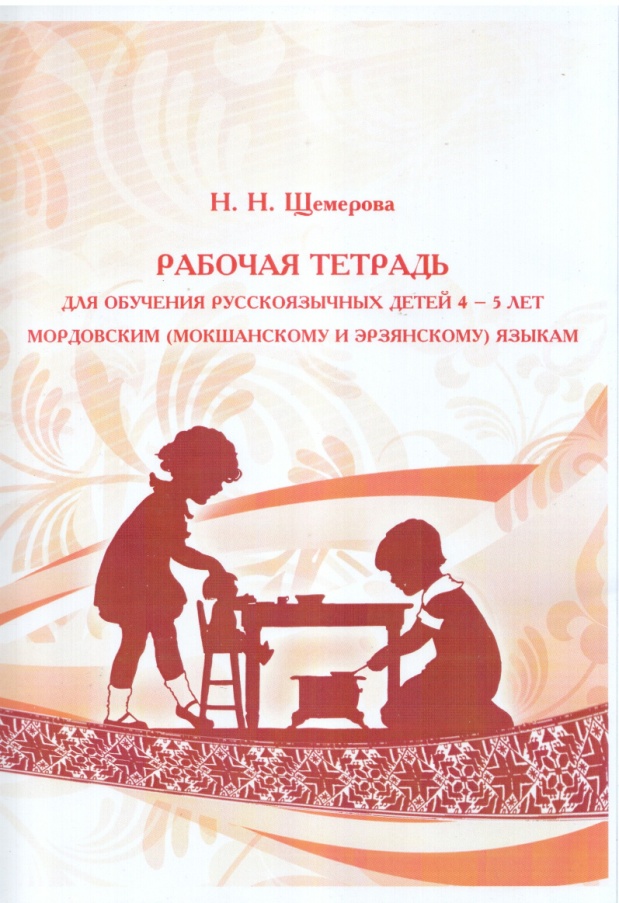 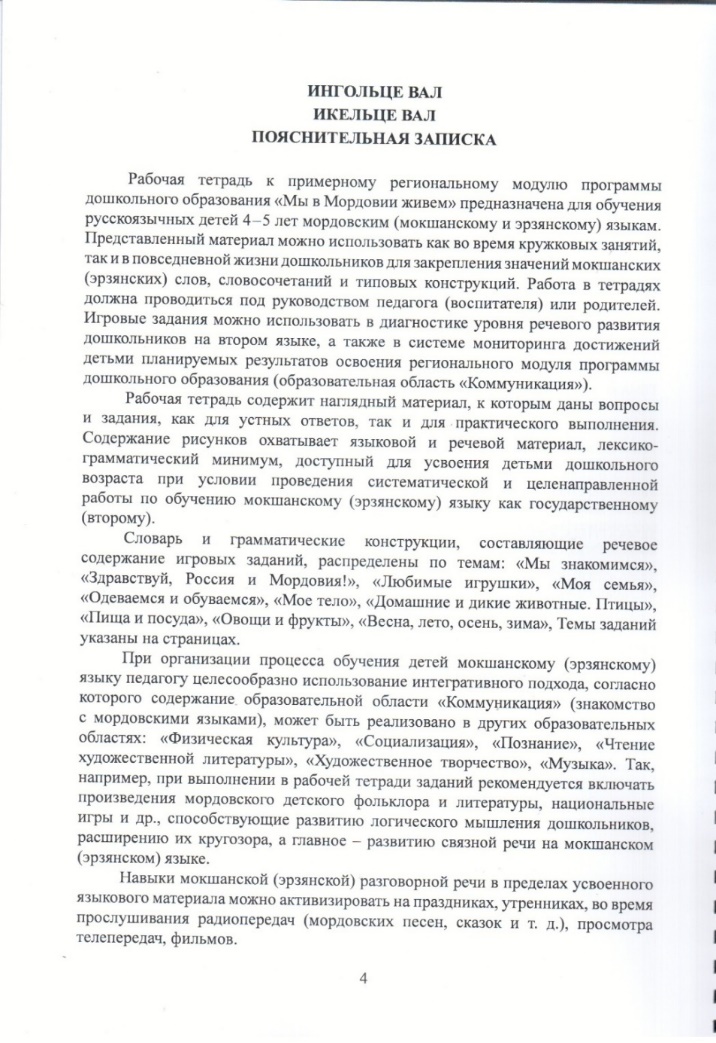 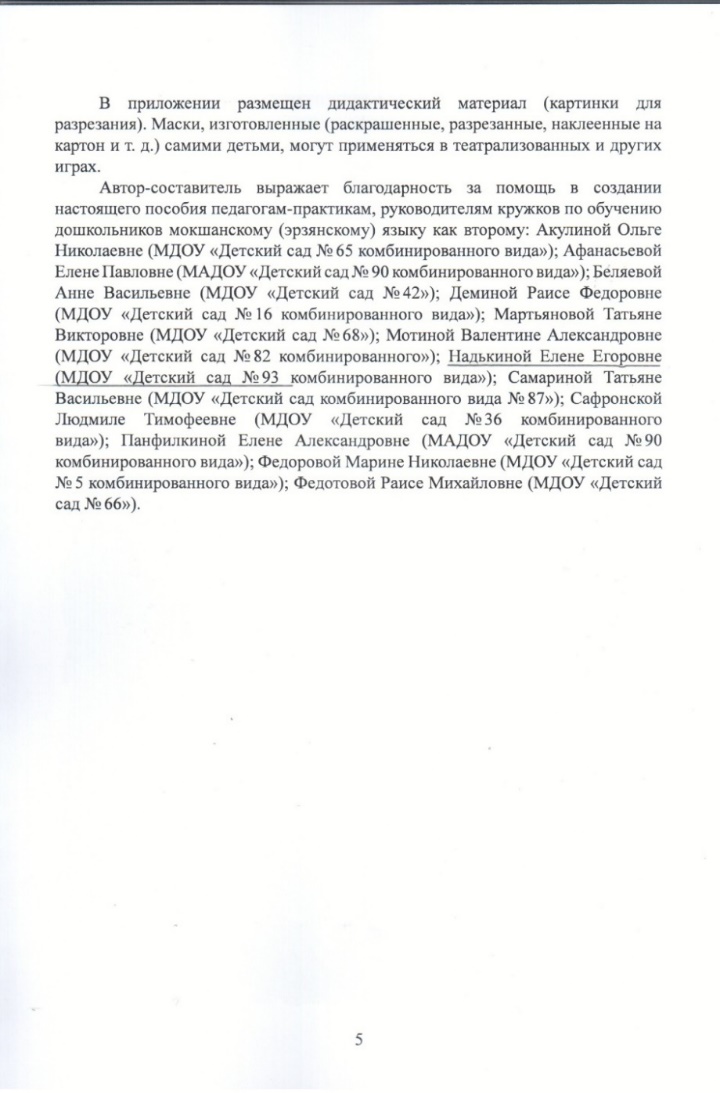 6. Выступления на заседаниях методических советов, научно-практических конференциях, педагогических чтениях, семинарах, секциях, форумах, радиопередачах (очно)
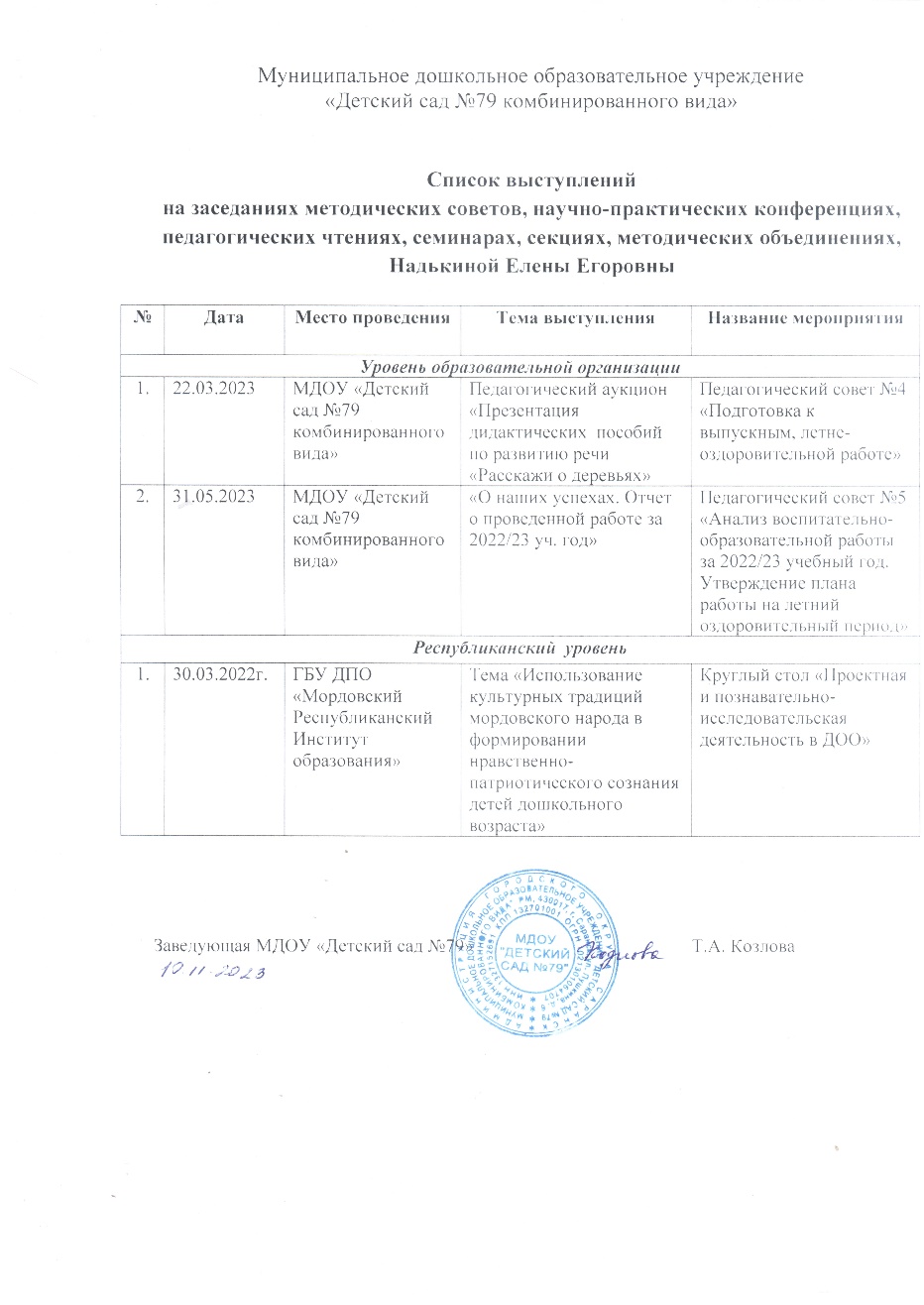 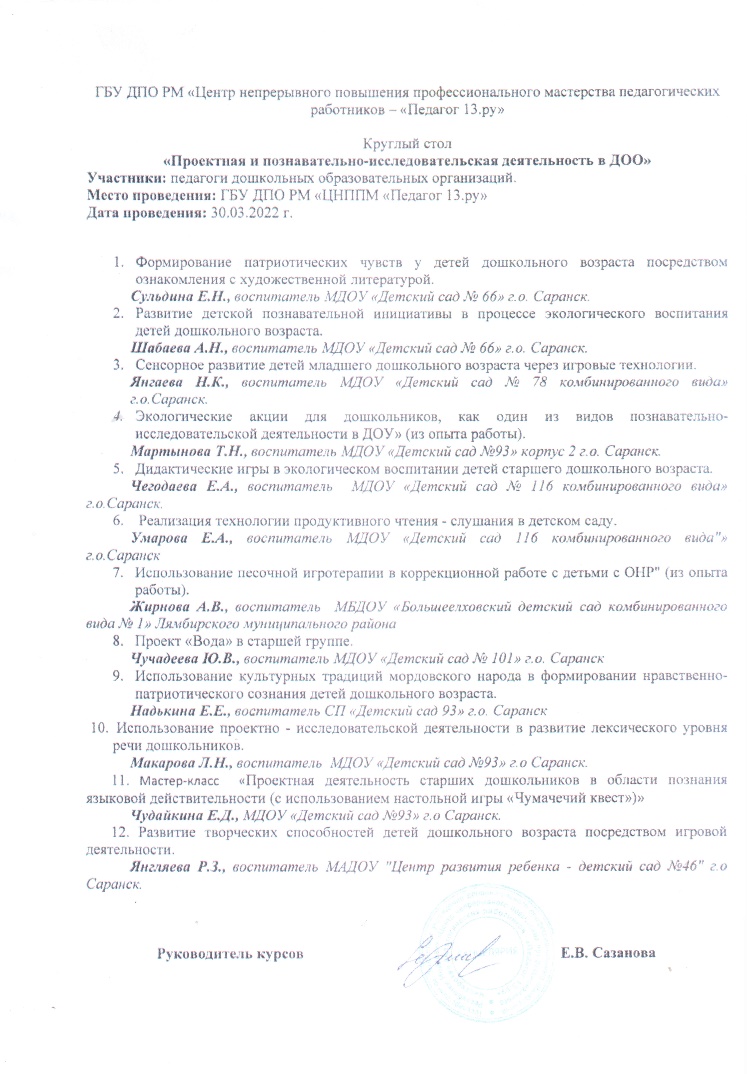 7. Проведение открытых занятий,  мастер-классов, мероприятий
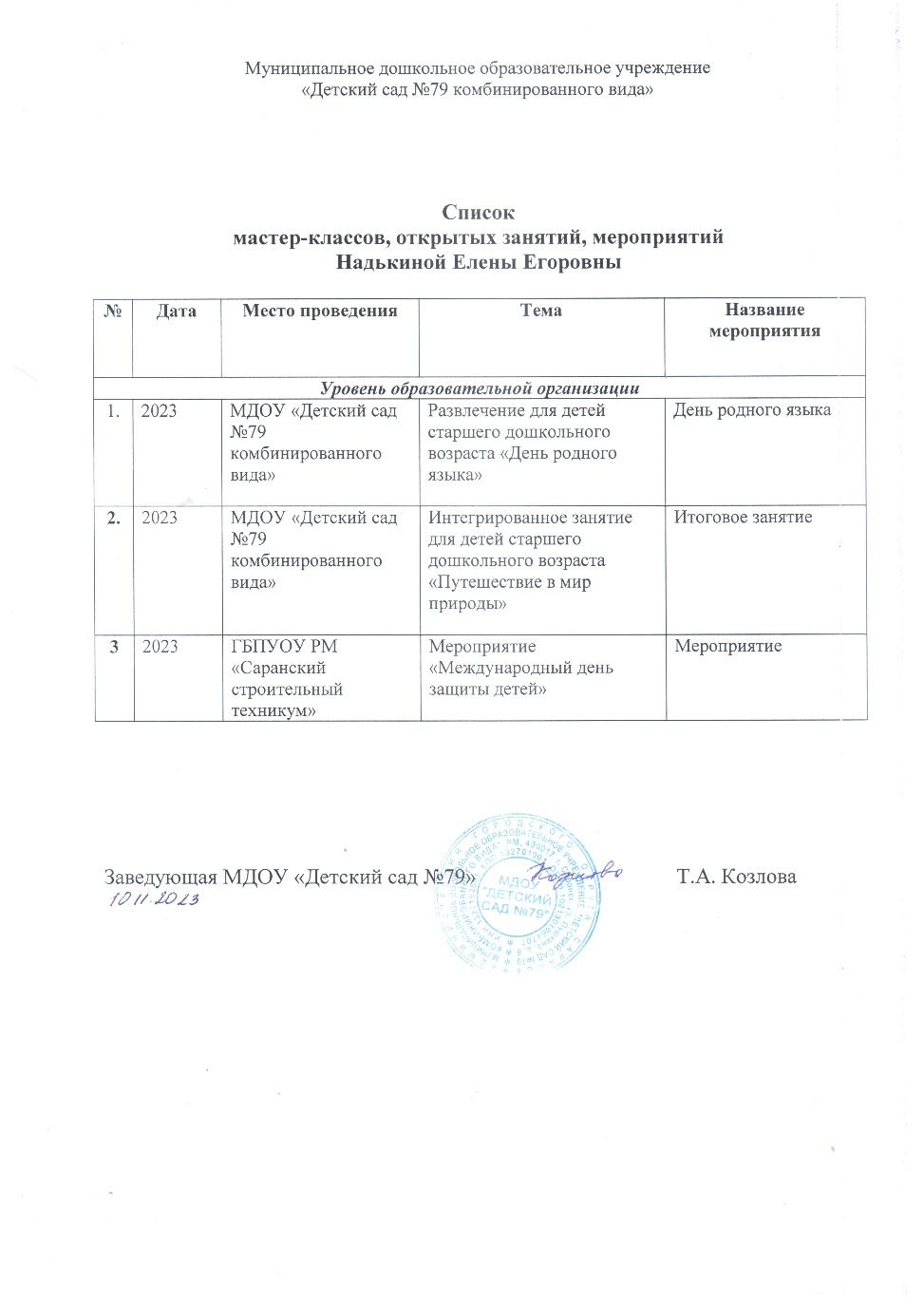 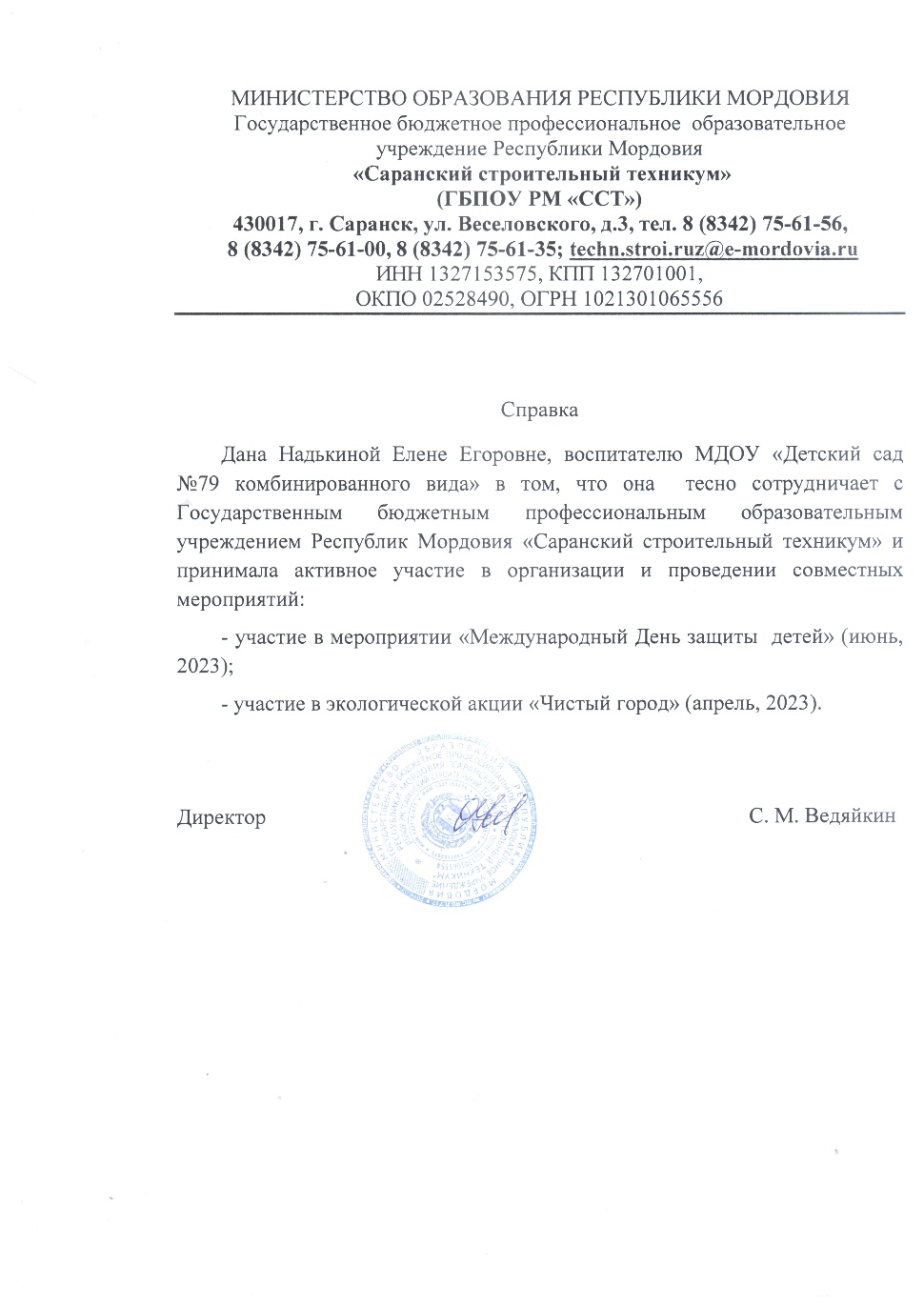 8. Экспертная деятельность
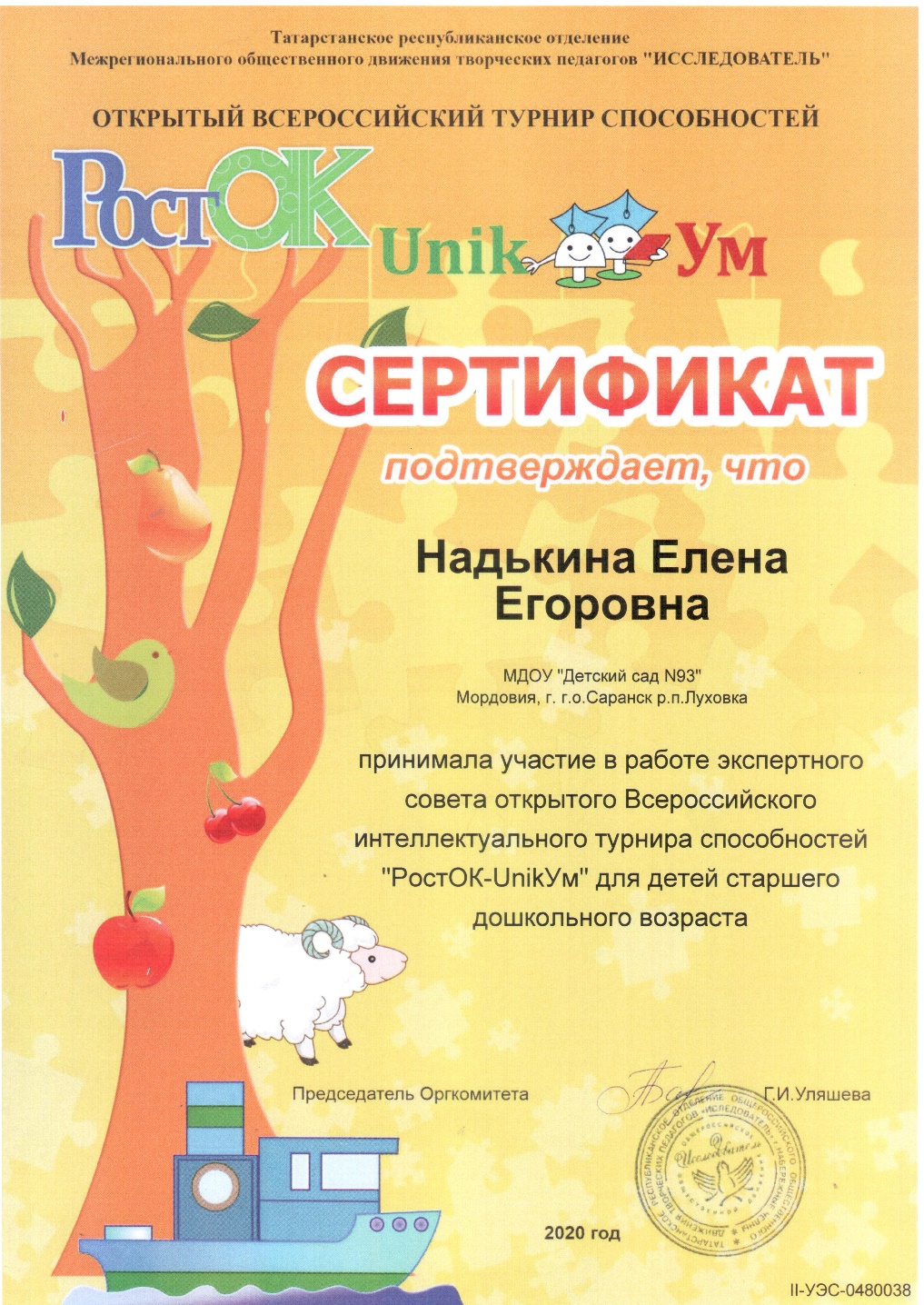 9. Общественно-педагогическая активность педагога : участие в  комиссиях, педагогических сообществах, в жюри конкурсов
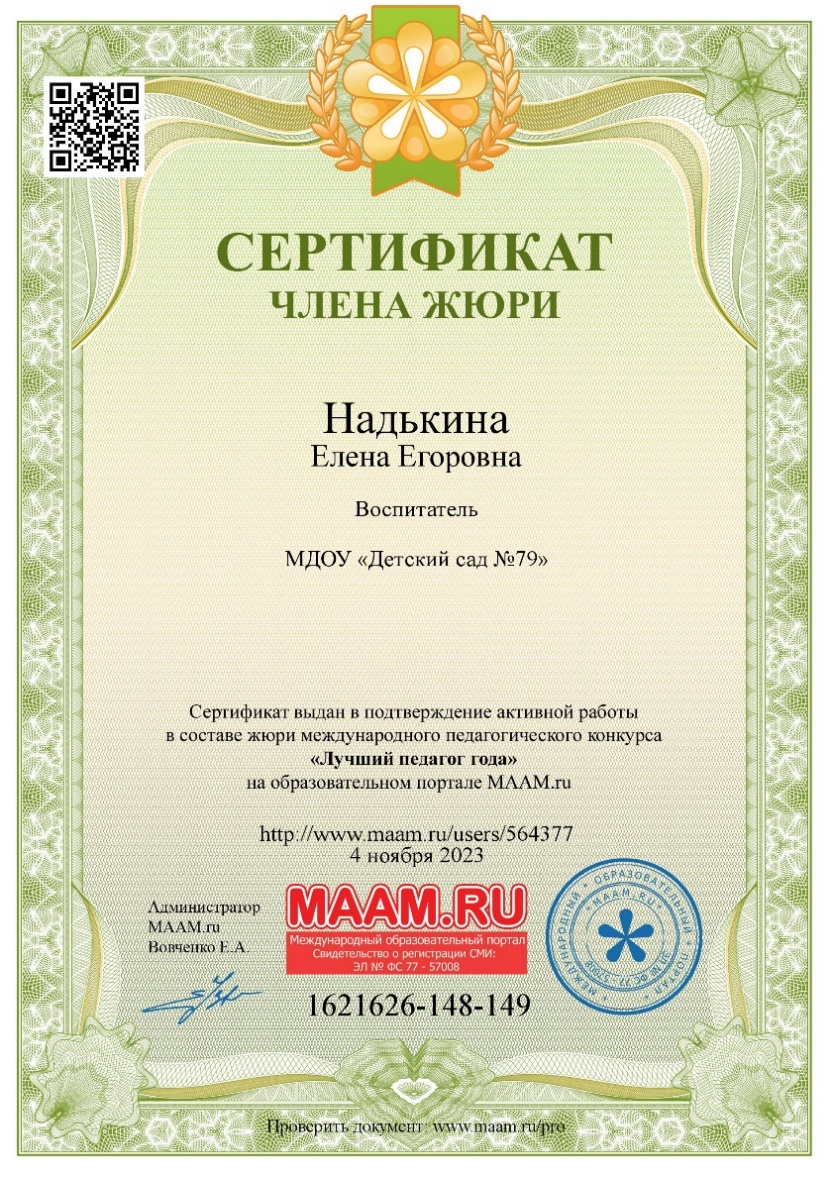 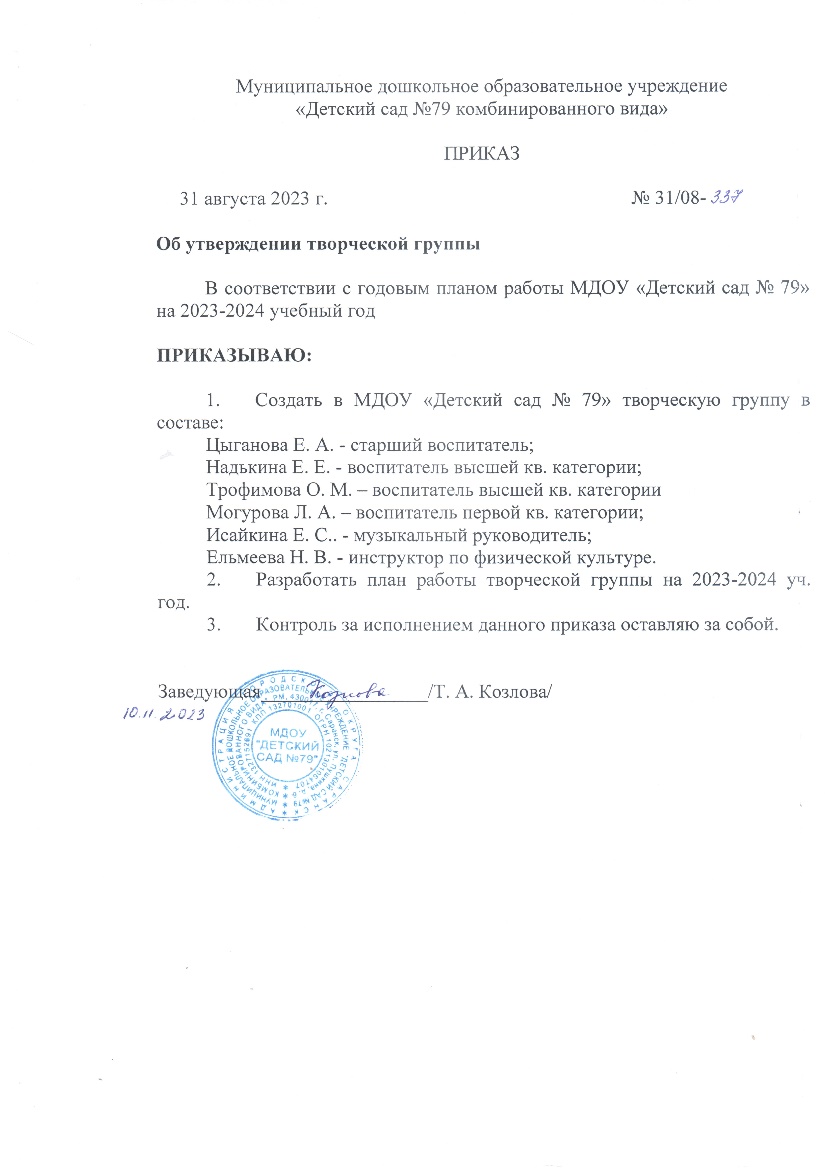 10. Позитивные результаты работы с воспитанниками
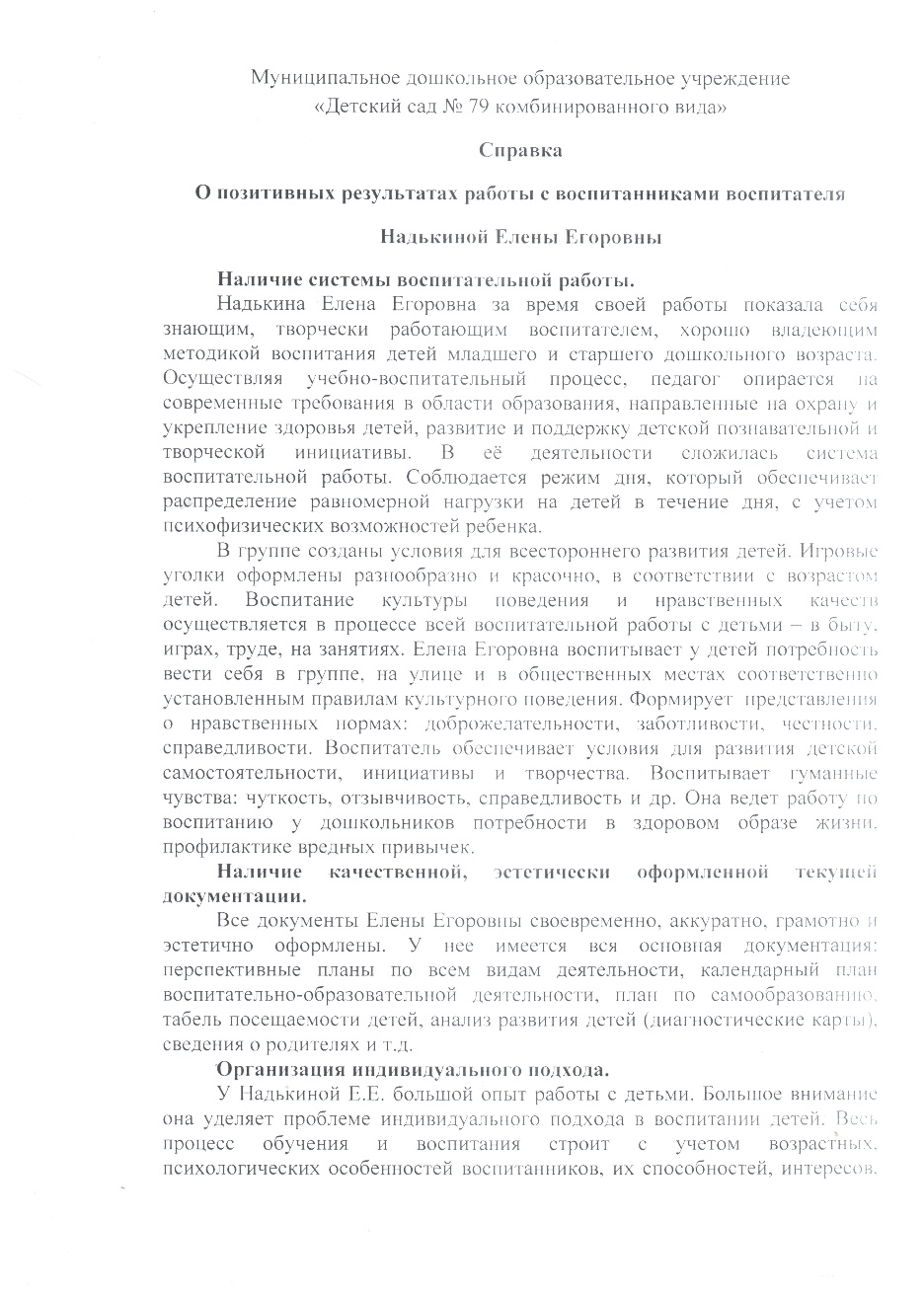 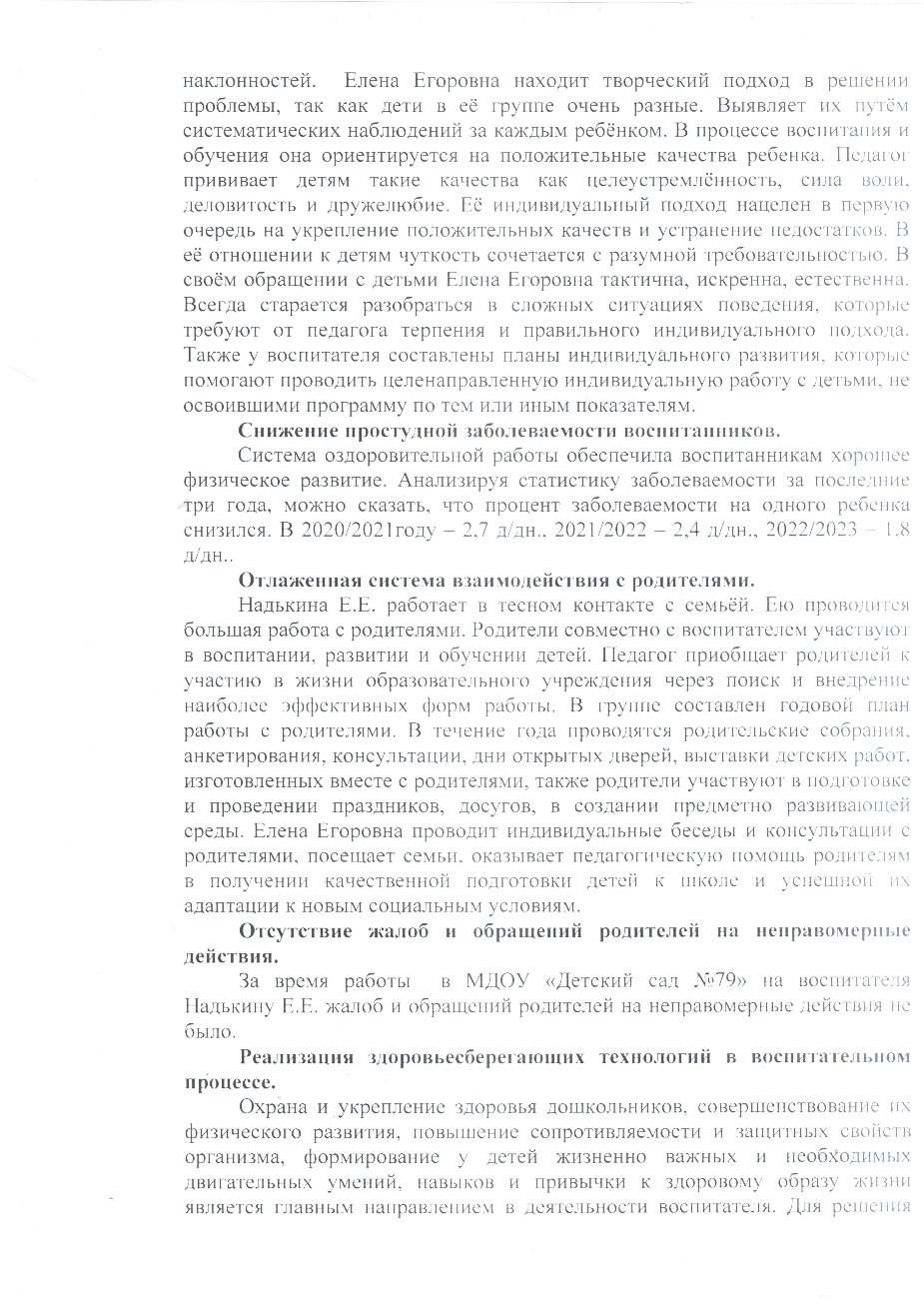 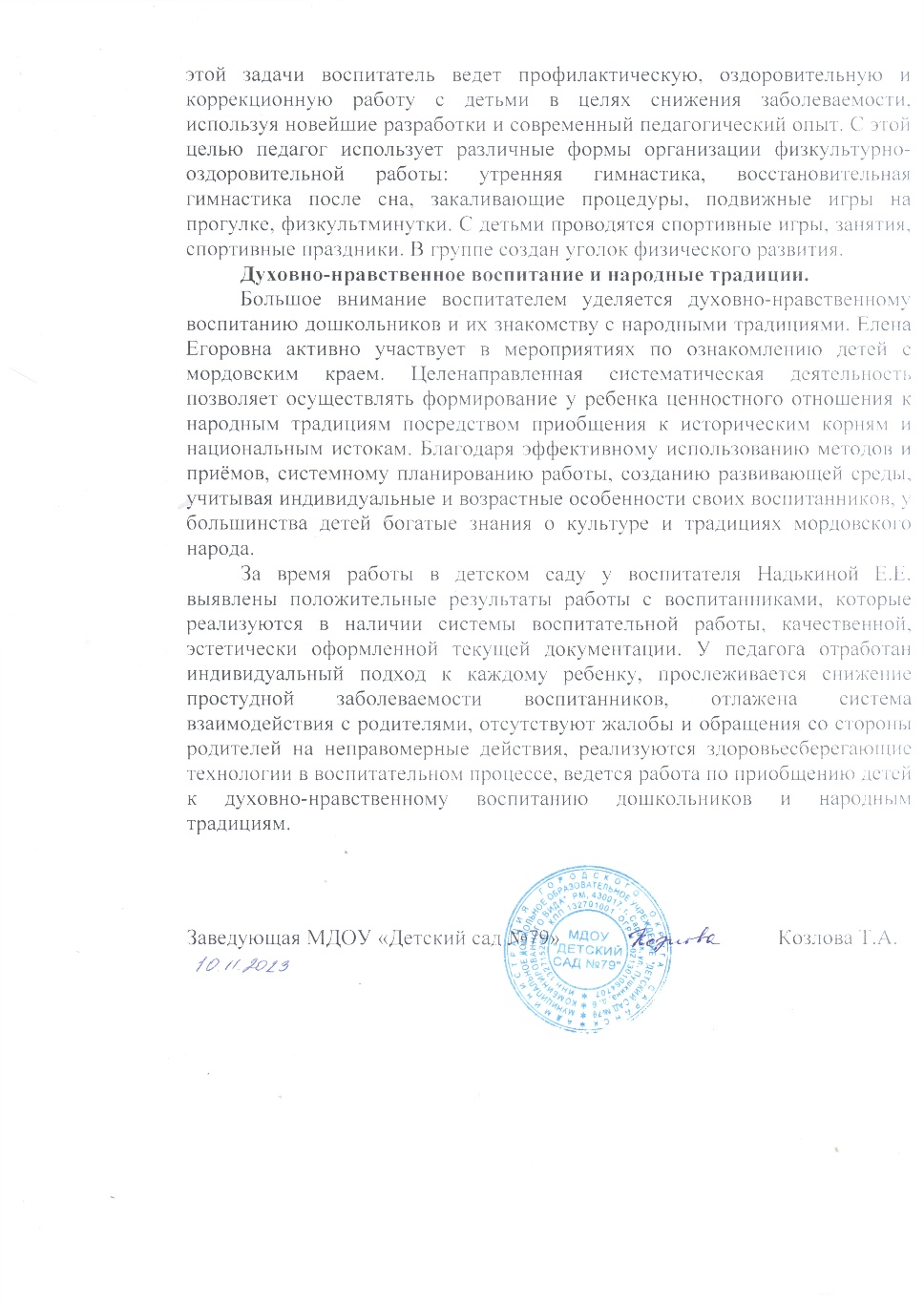 11. Качество взаимодействия с родителями
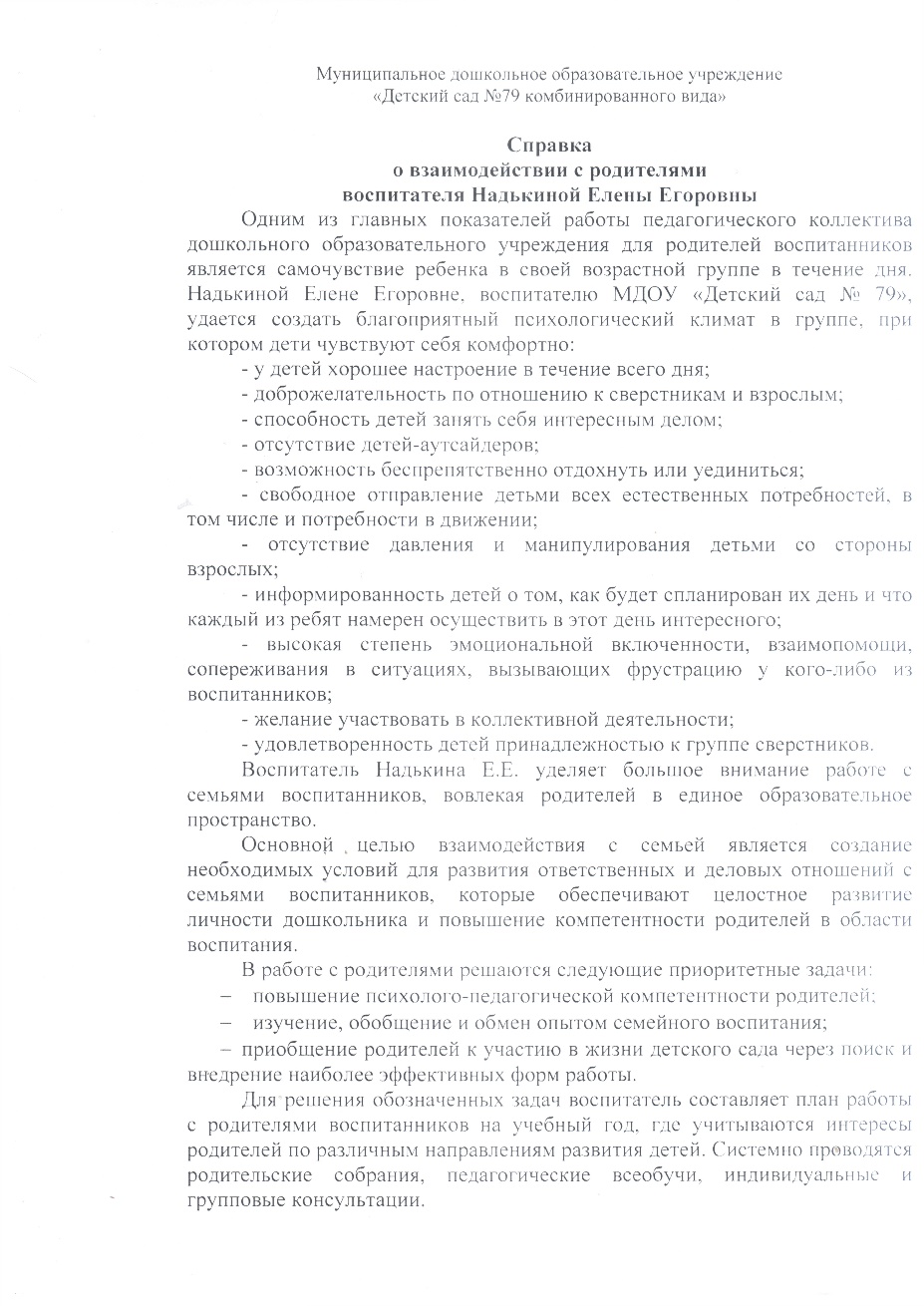 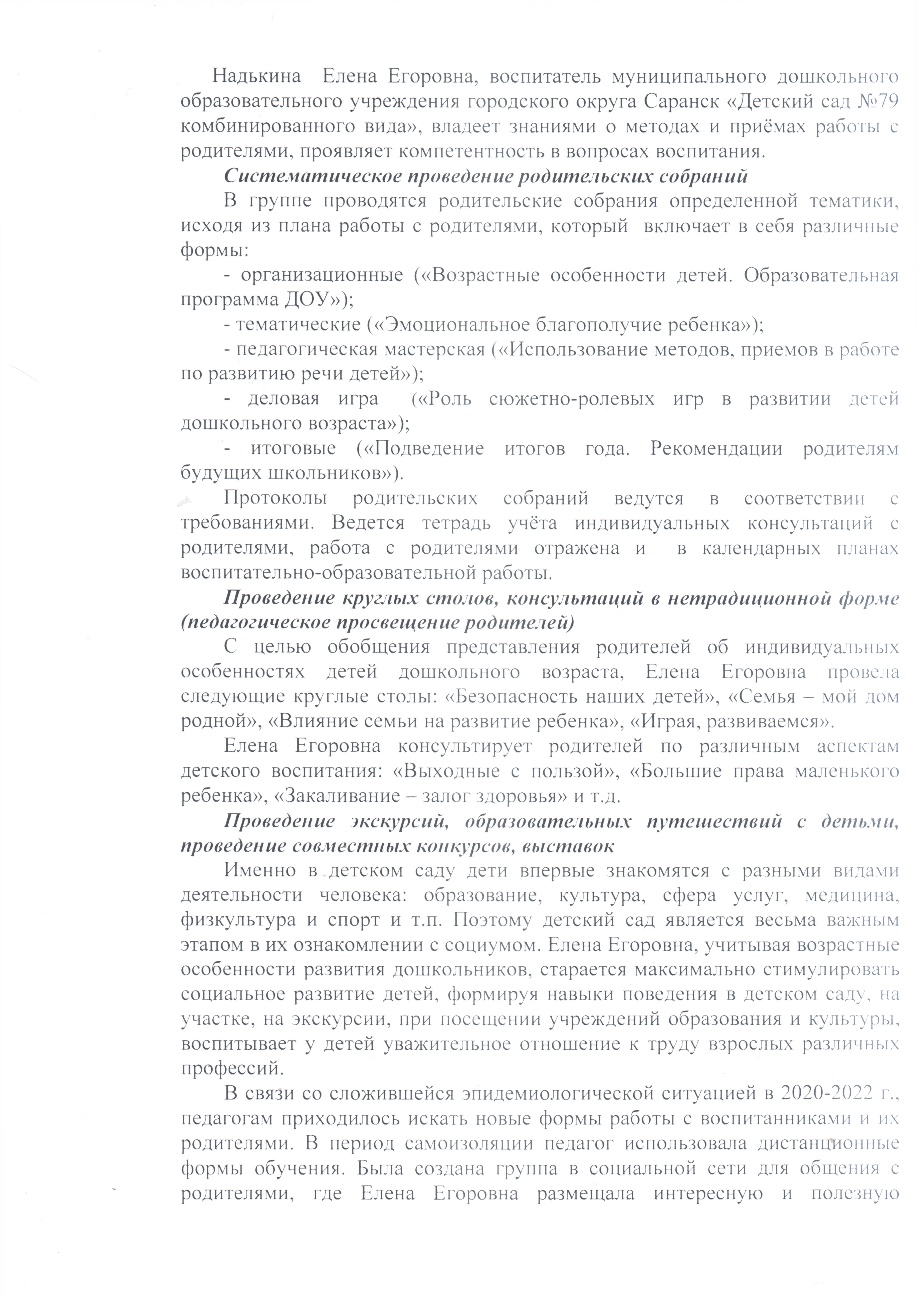 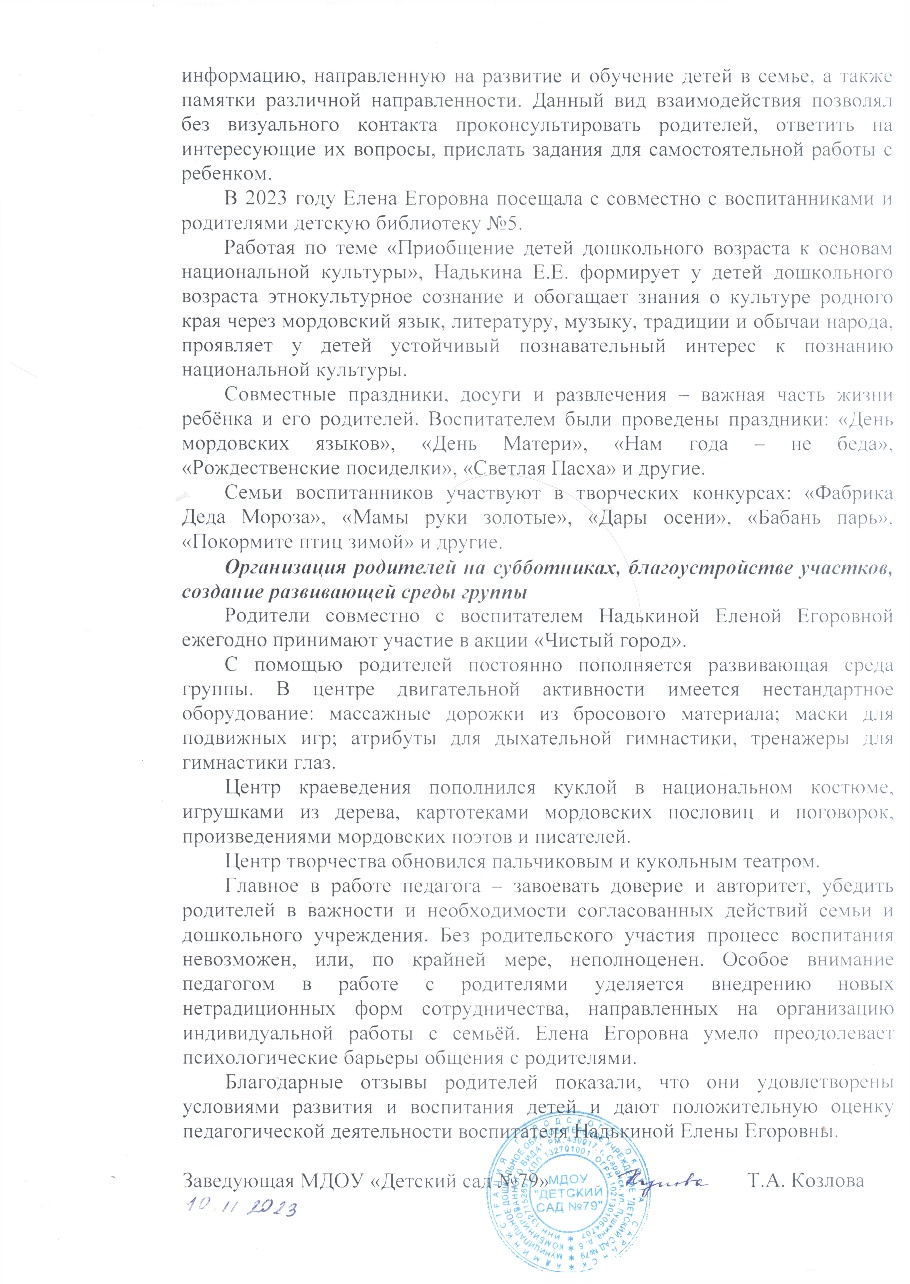 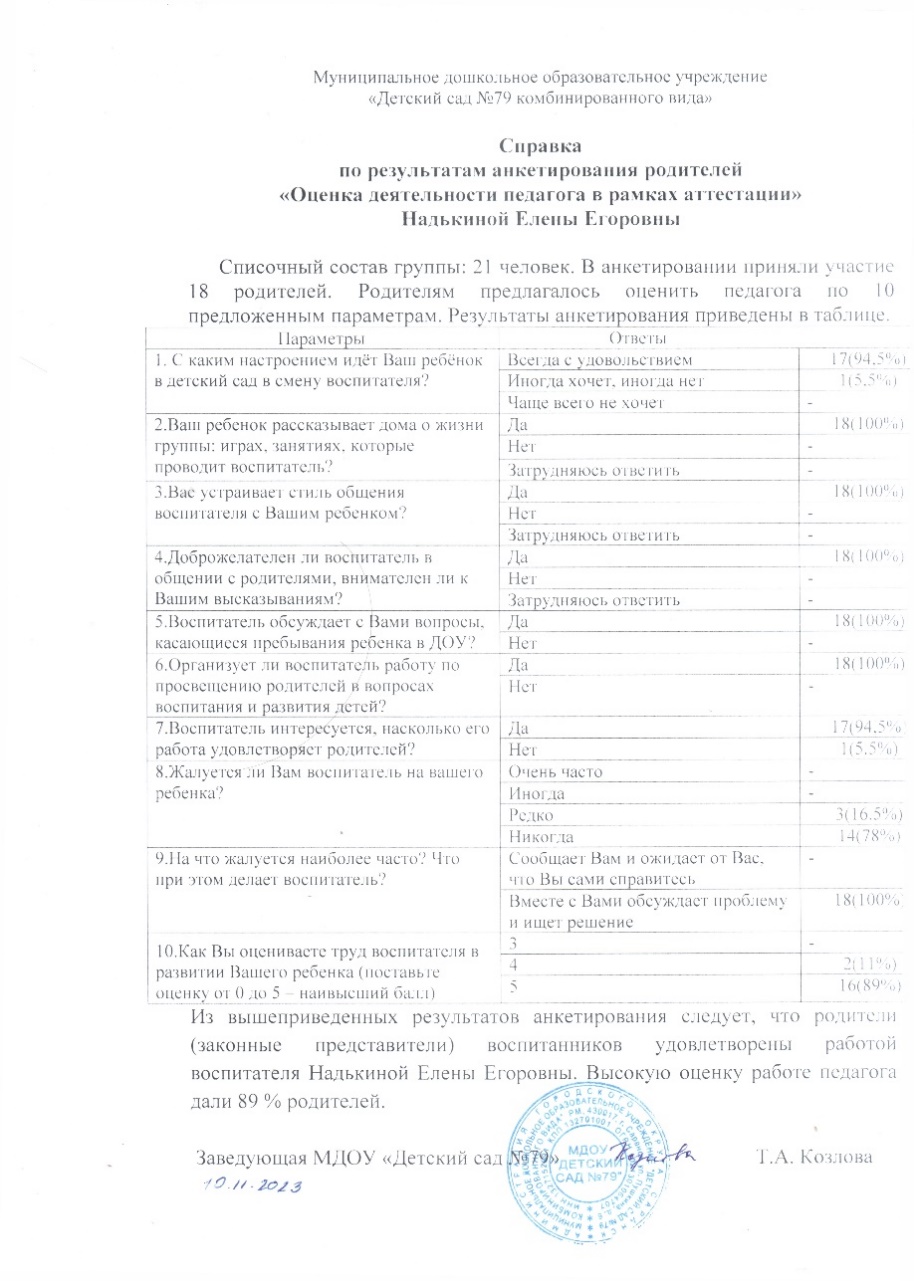 12. Работа с детьми из социально-неблагополучных семей
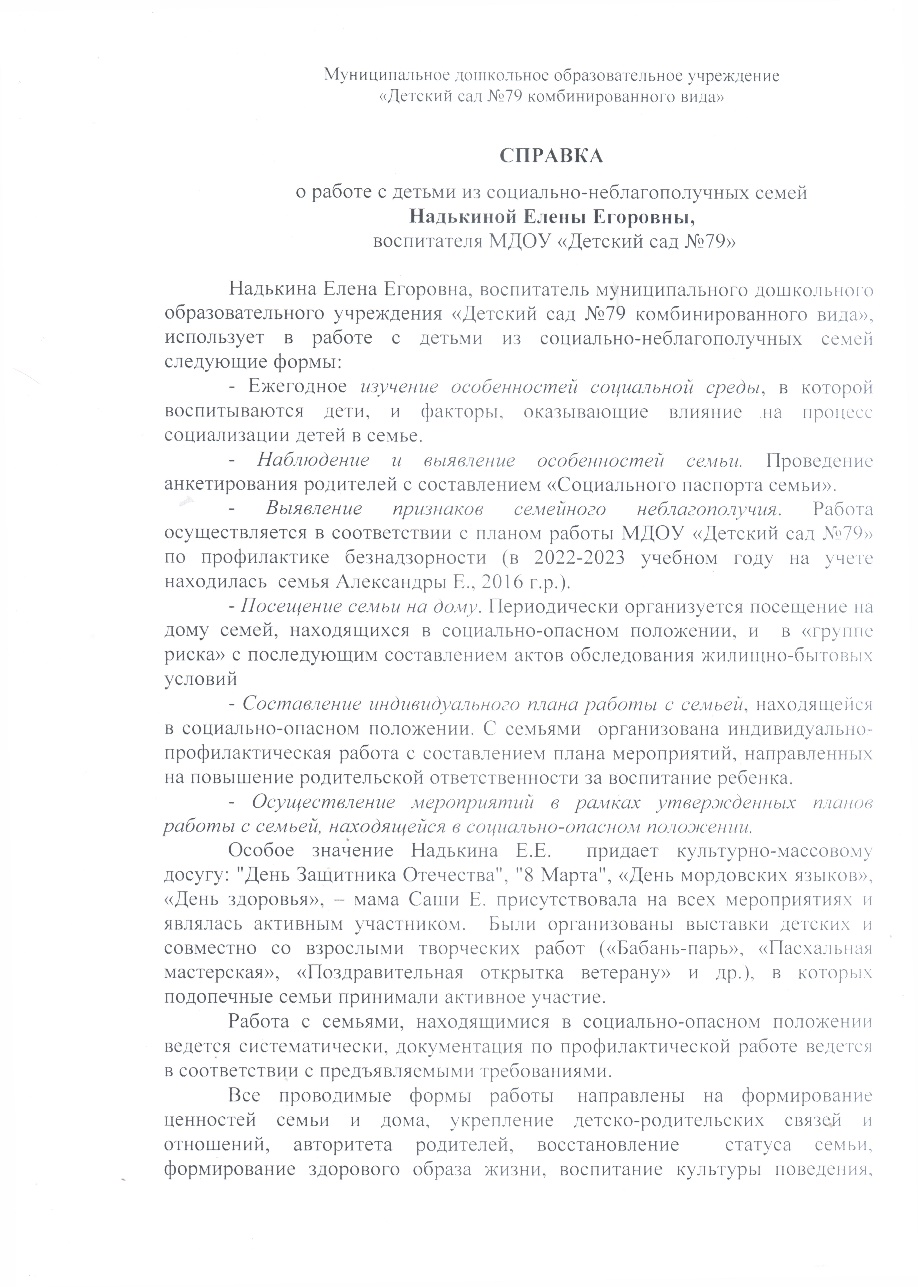 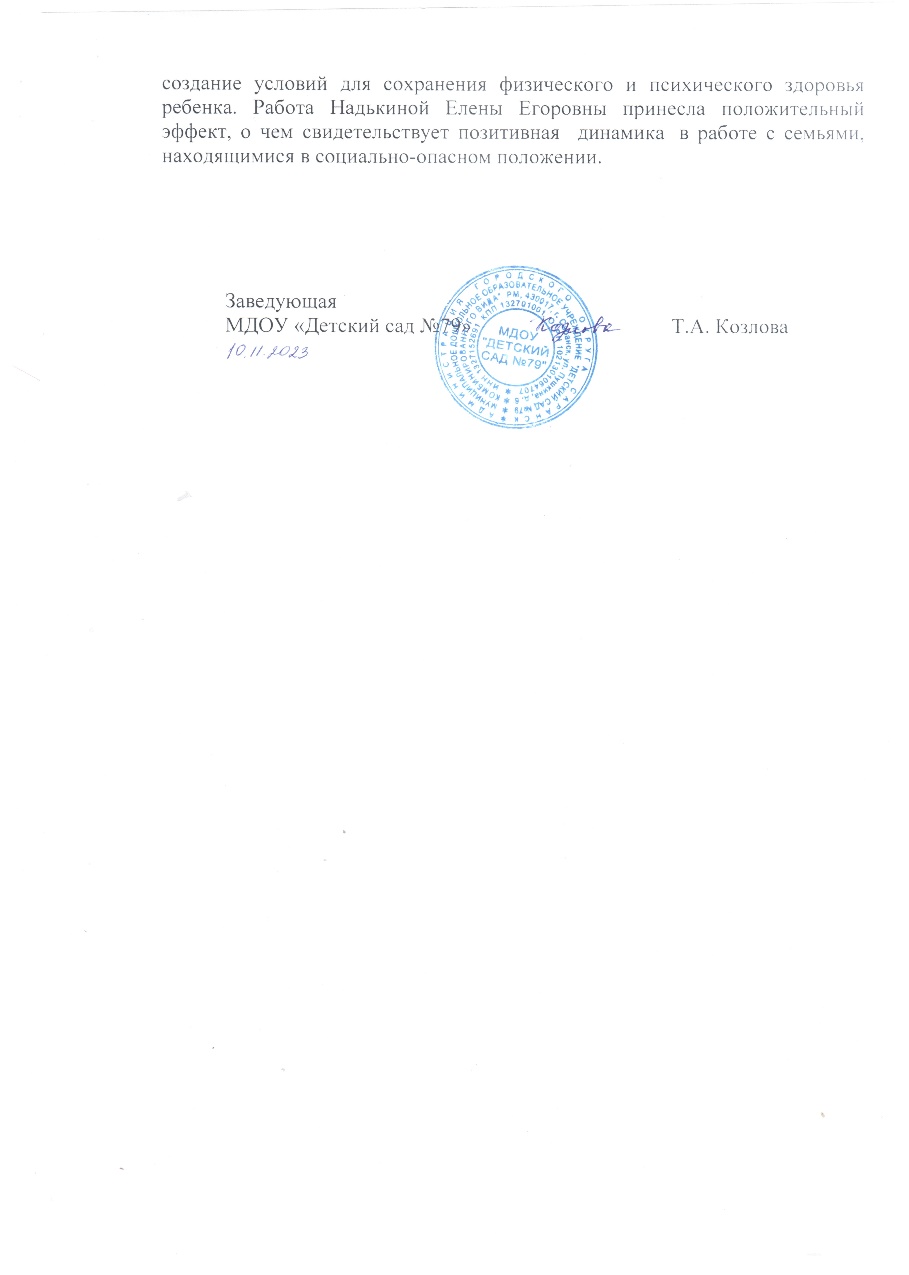 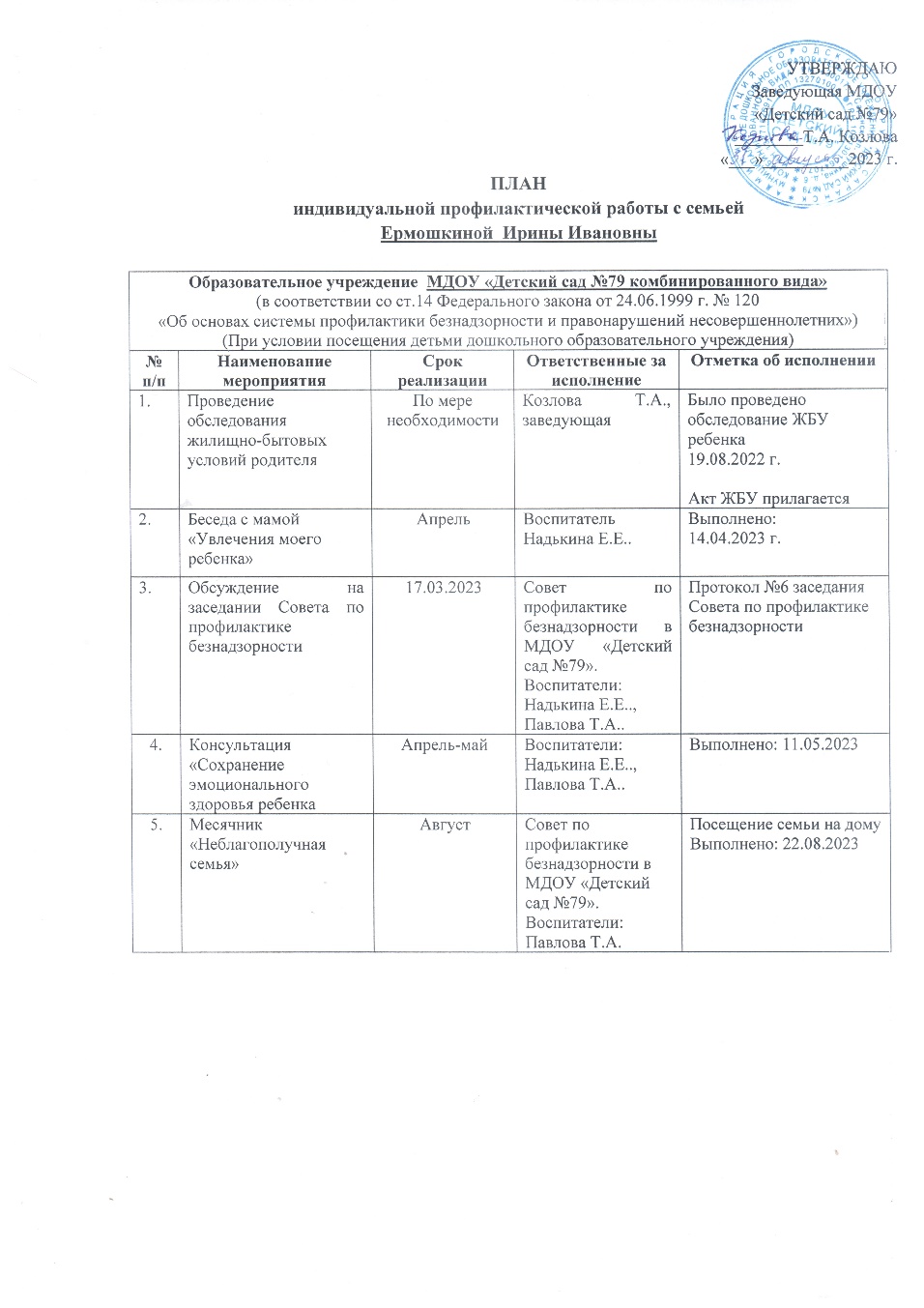 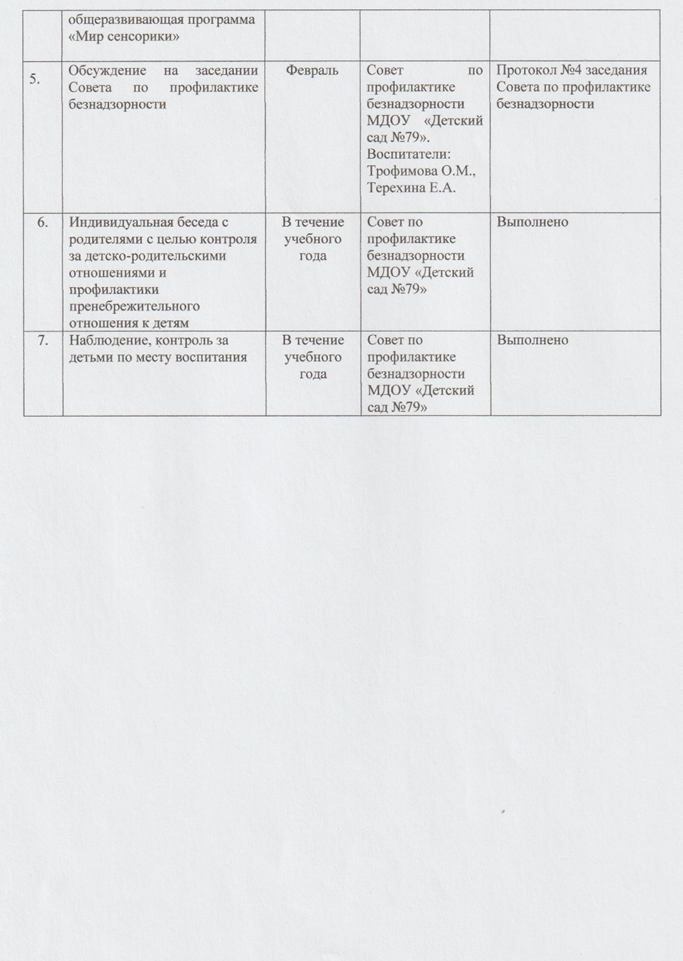 13. Участие педагога в профессиональных конкурсах
Интернет-конкурсы – 
Муниципальный уровень –  
Республиканский уровень –  
Всероссийский уровень –
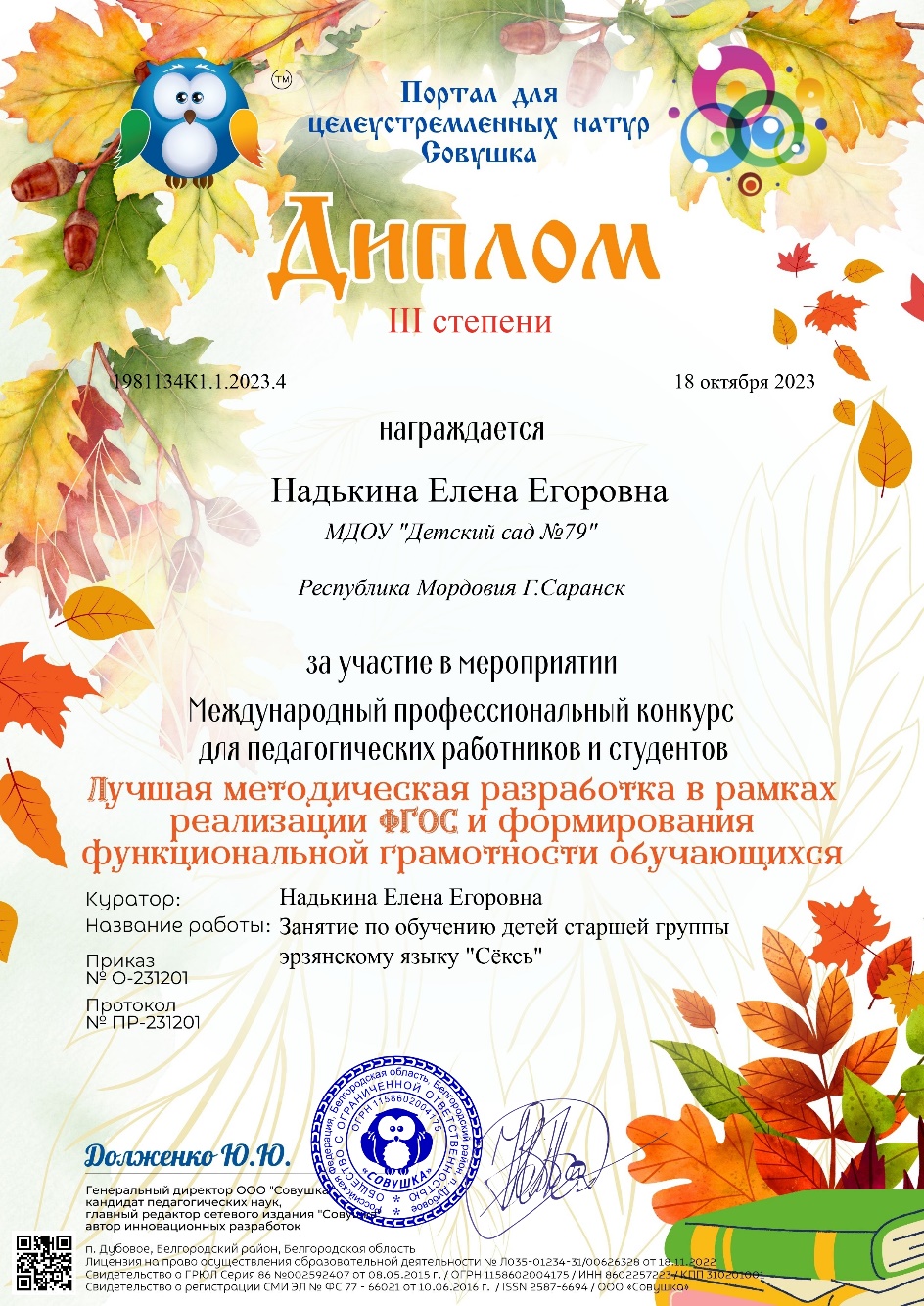 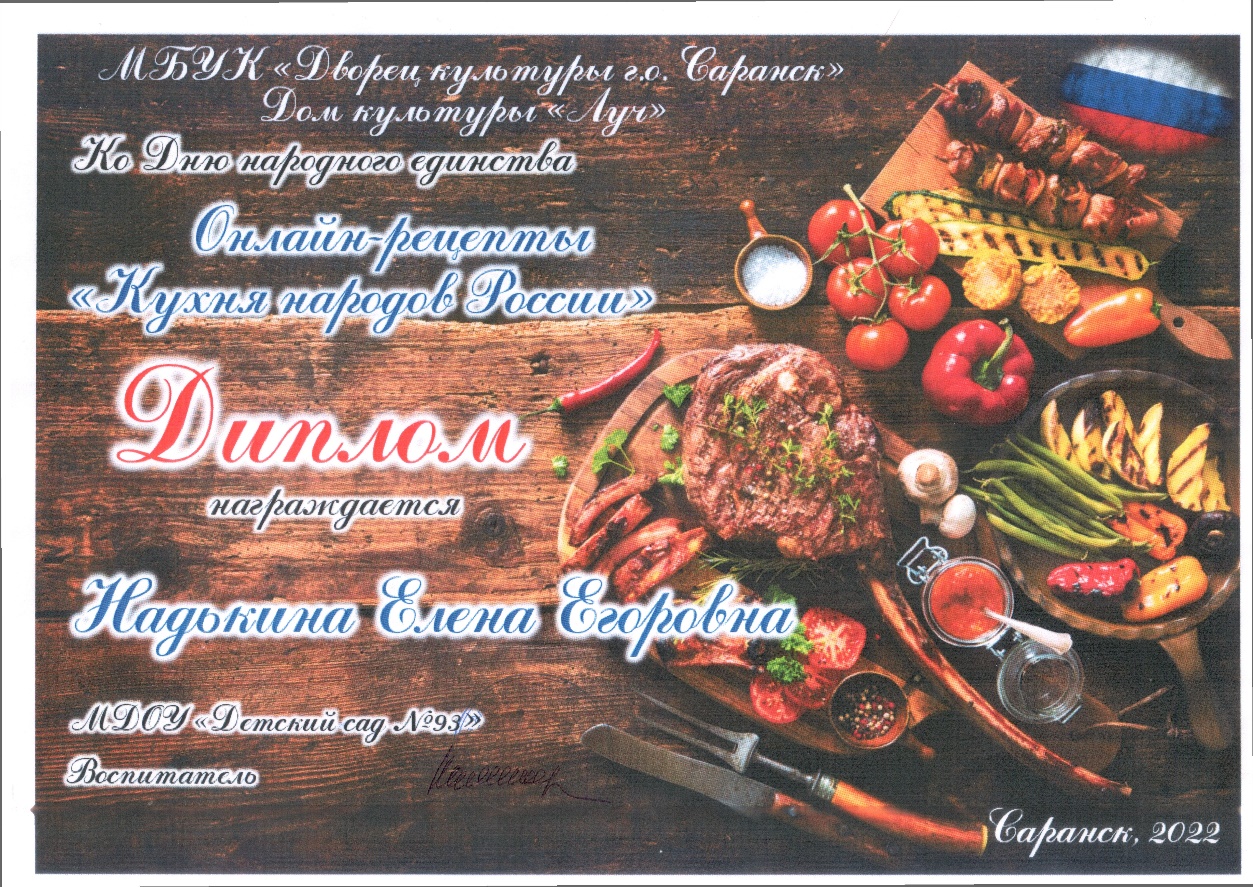 14. Награды и поощрения
Интернет – 
Муниципальный уровень –  
Республиканский уровень –  
Всероссийский уровень –
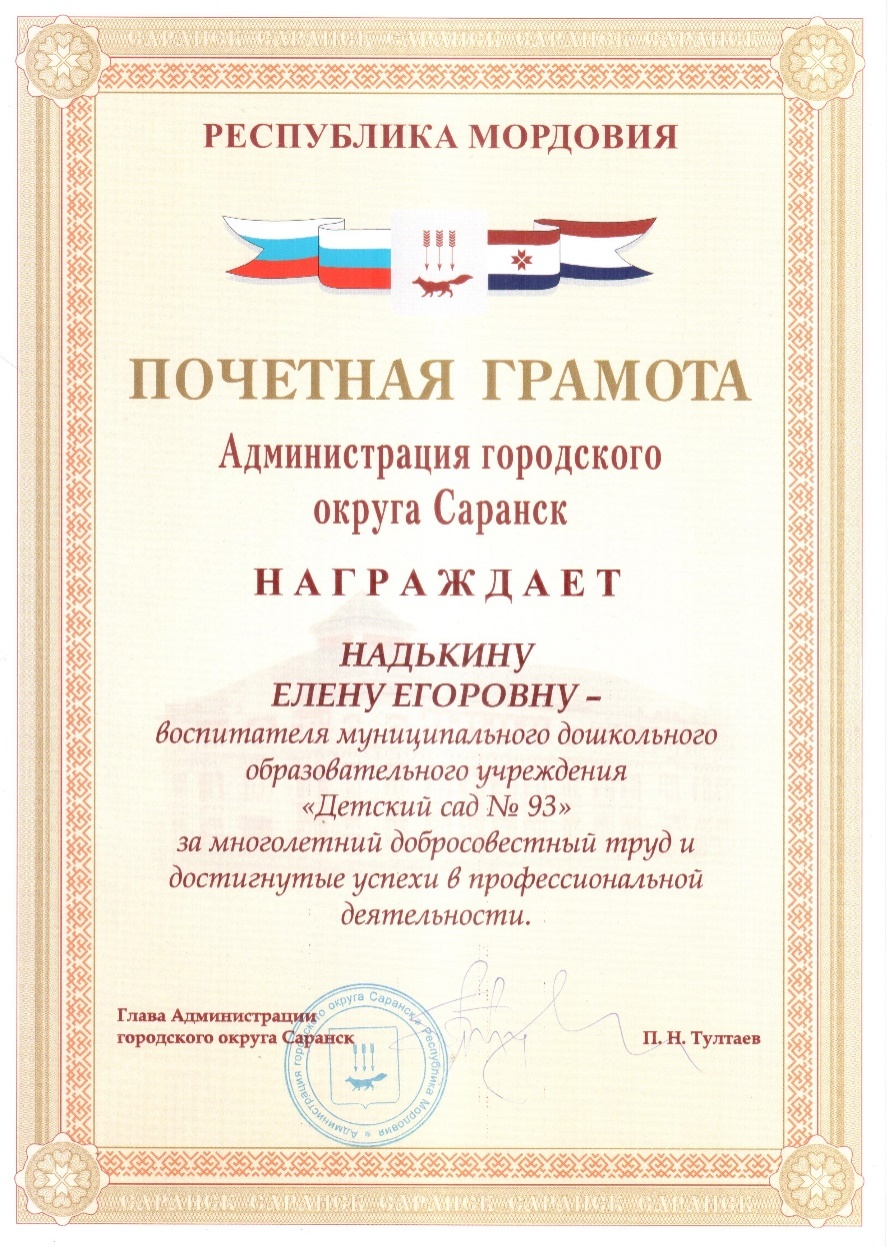 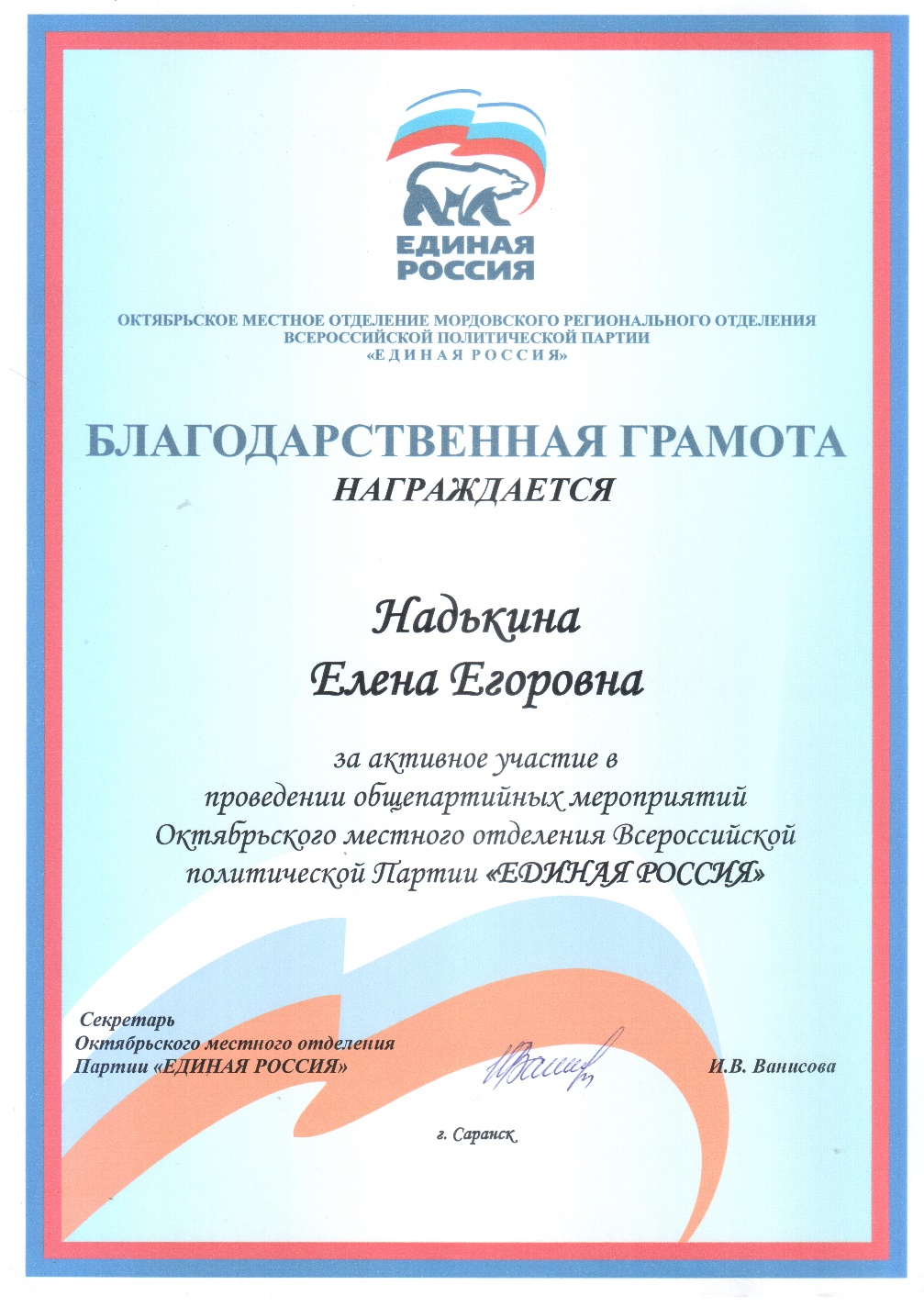 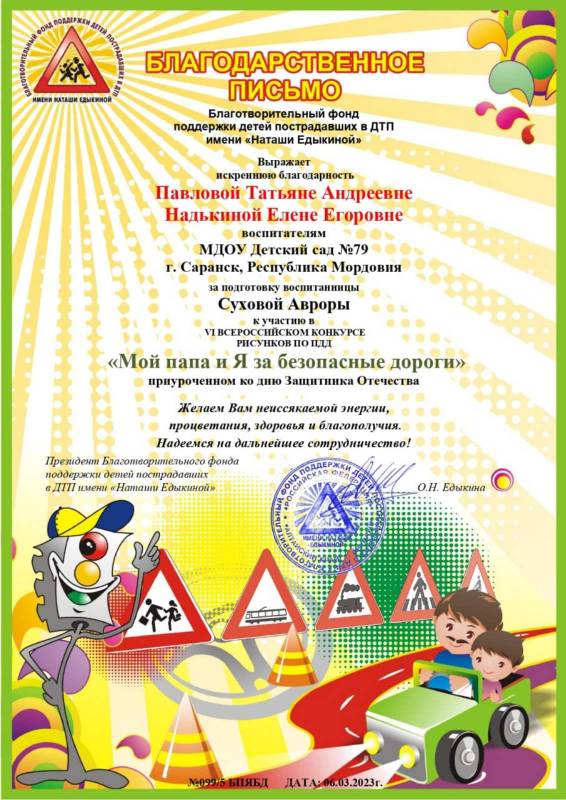 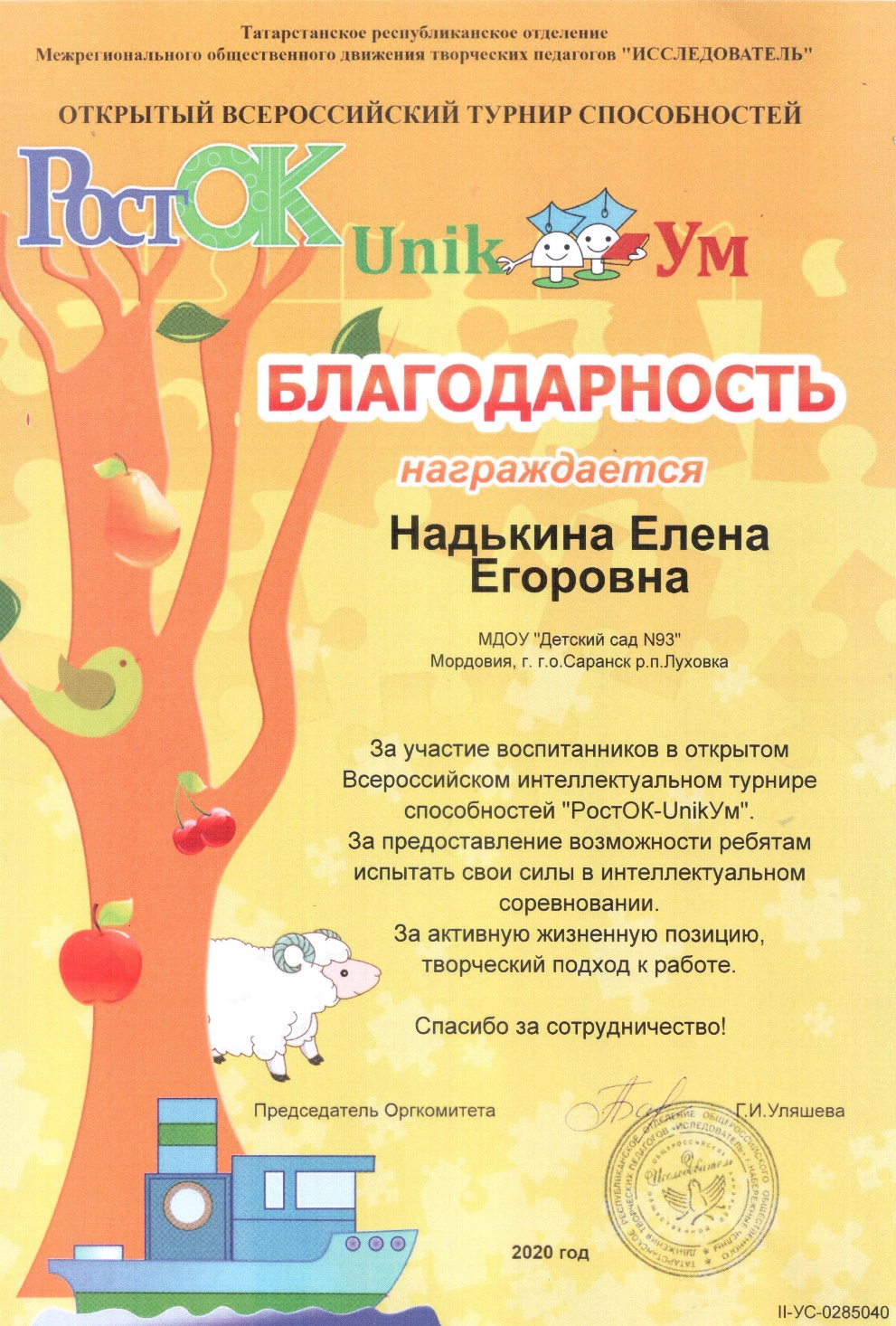